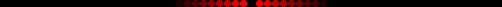 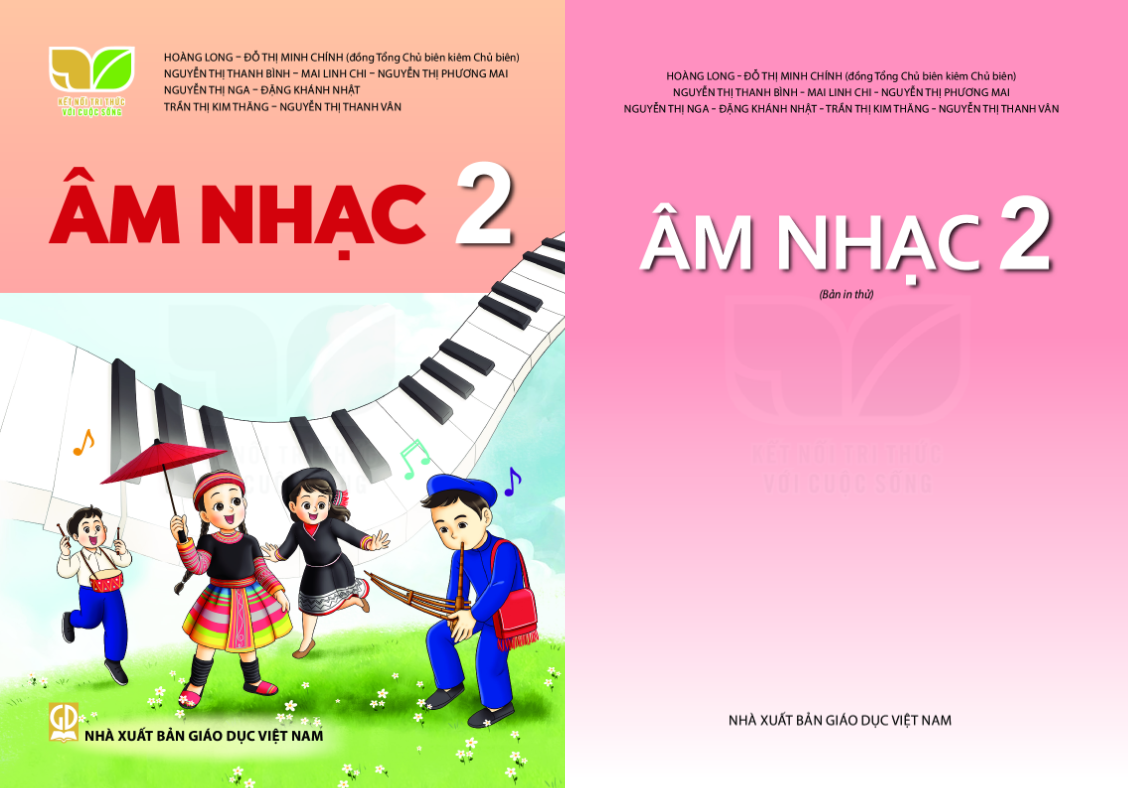 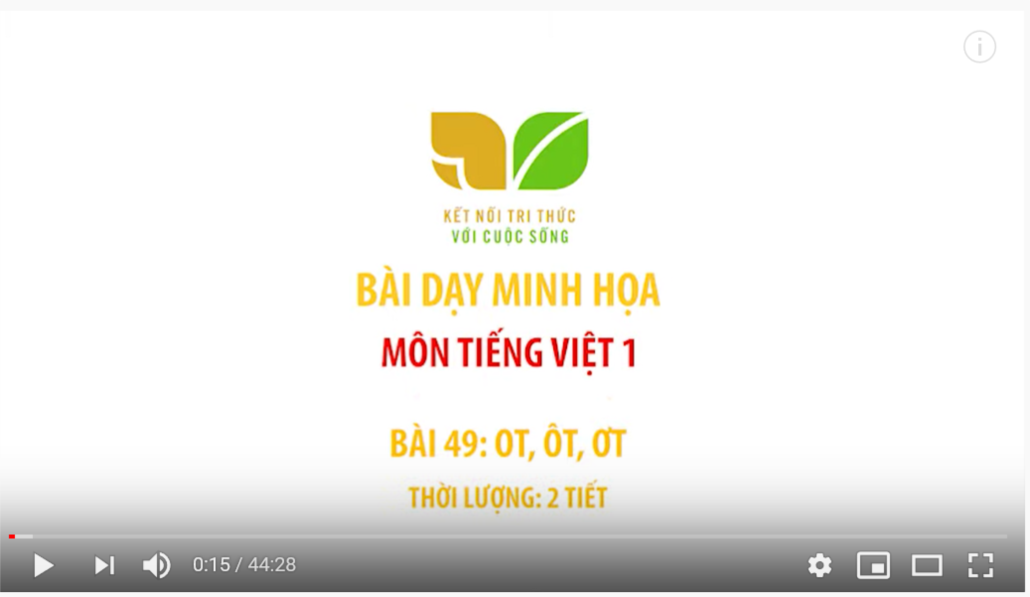 TIẾT 2 – CHỦ ĐỀ 2
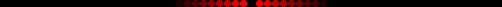 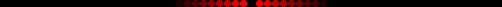 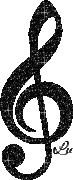 Huỳnh Long Nguyện
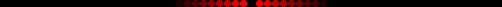 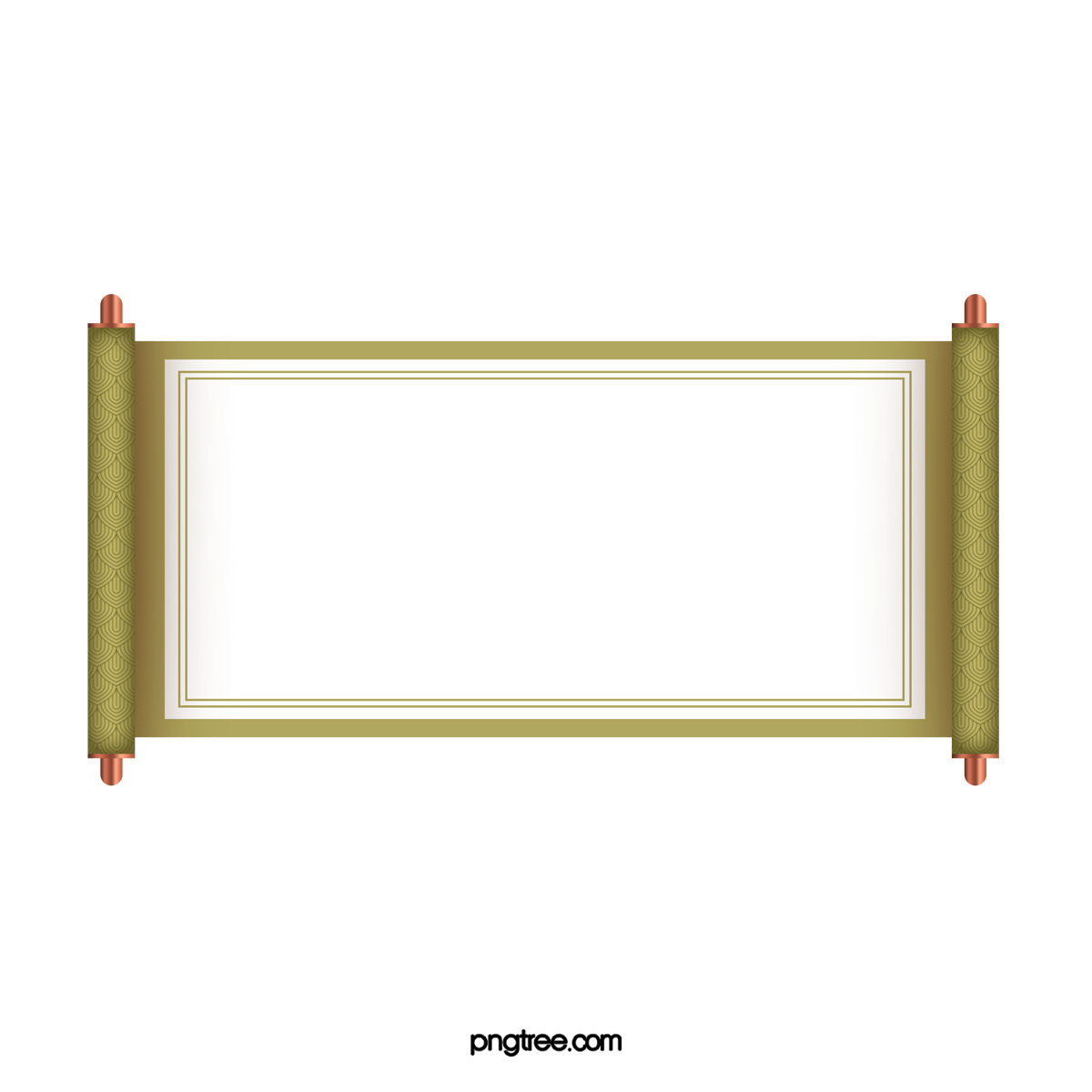 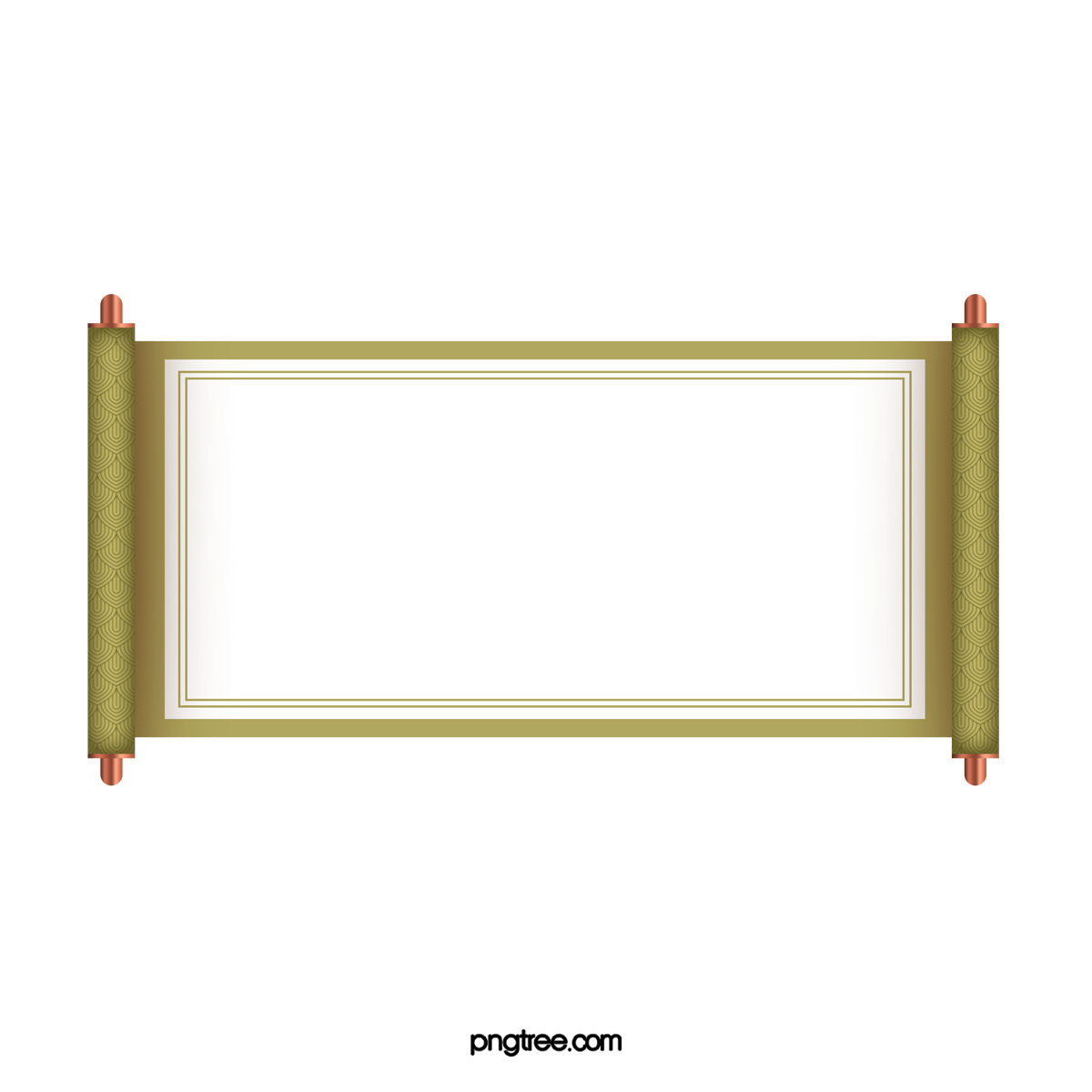 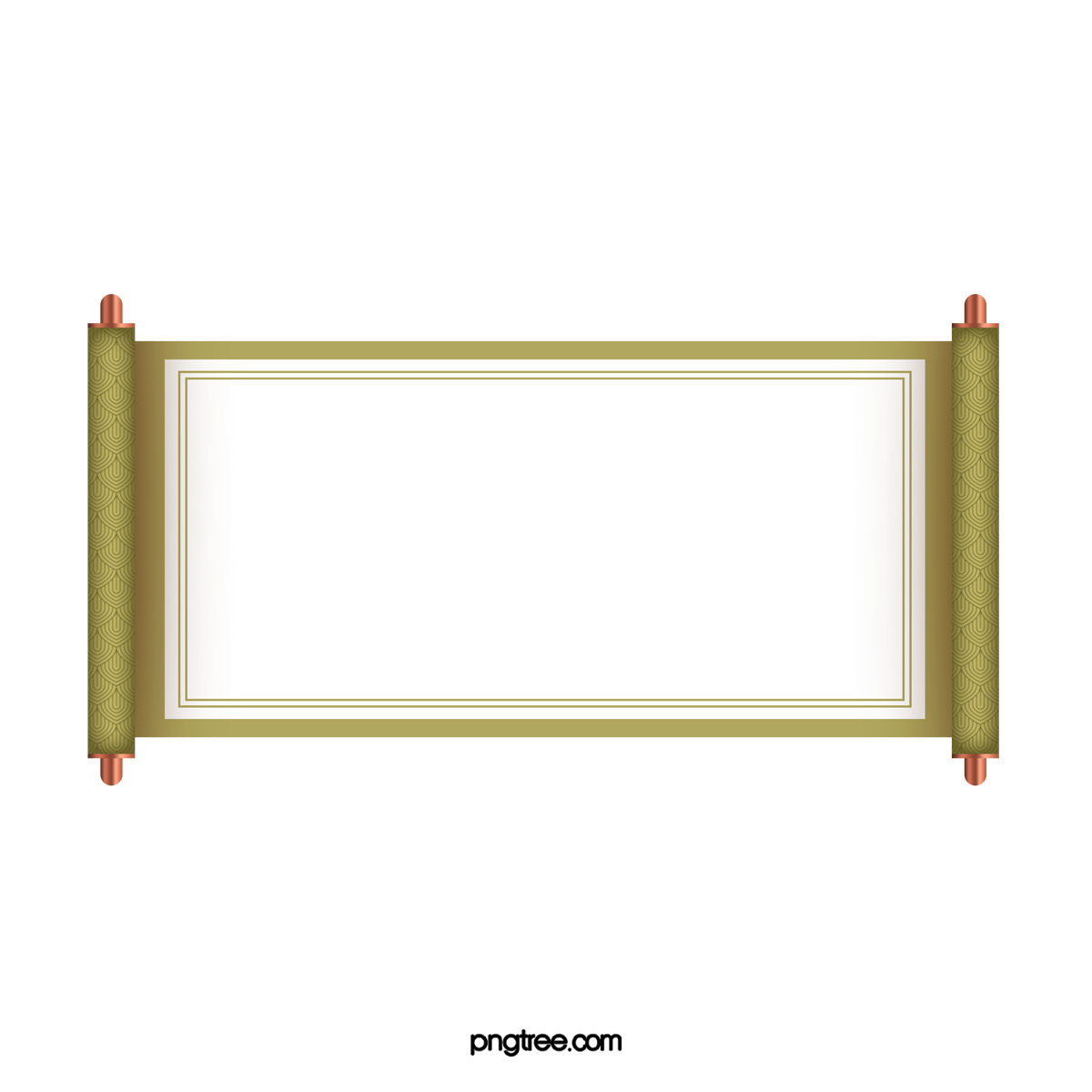 TRÒ CHƠI
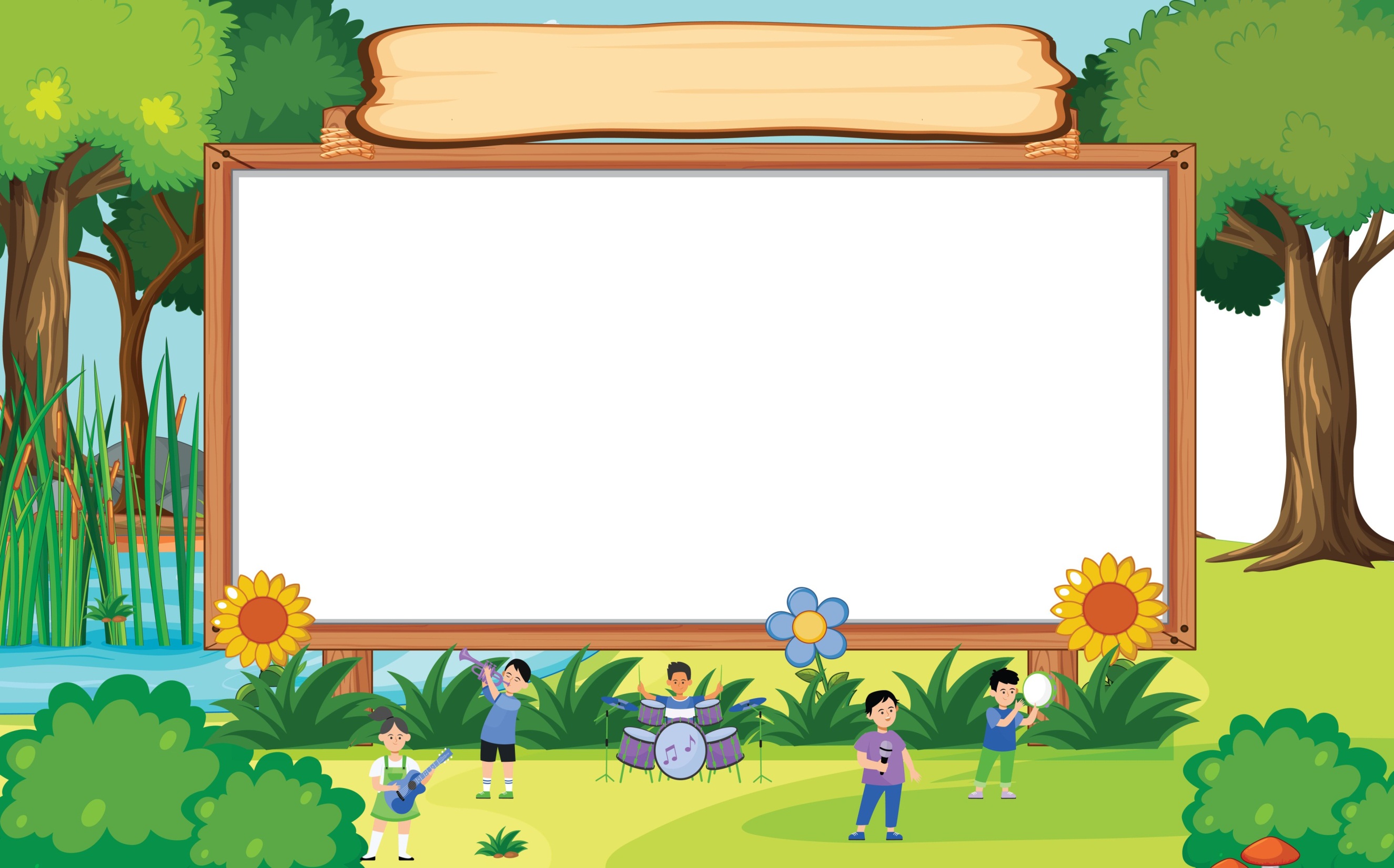 “CHIẾC LY VUI NHỘN”
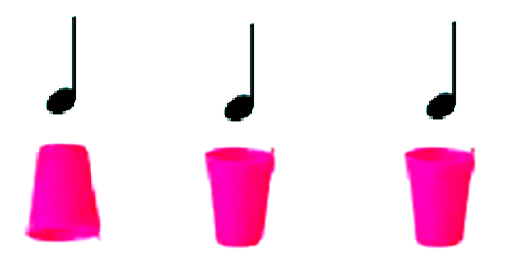 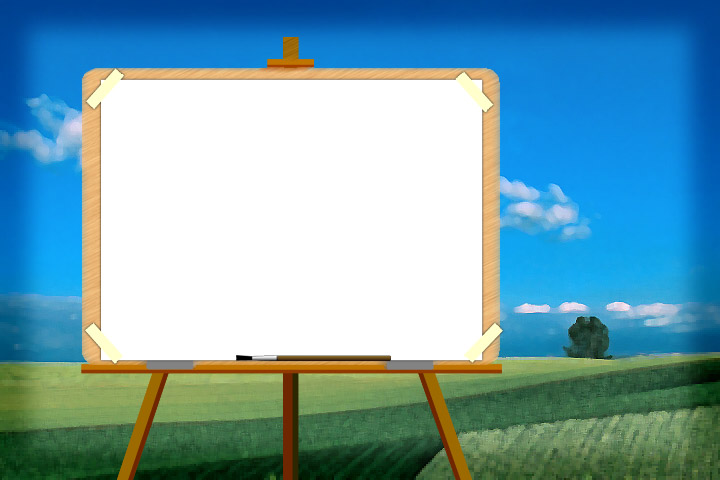 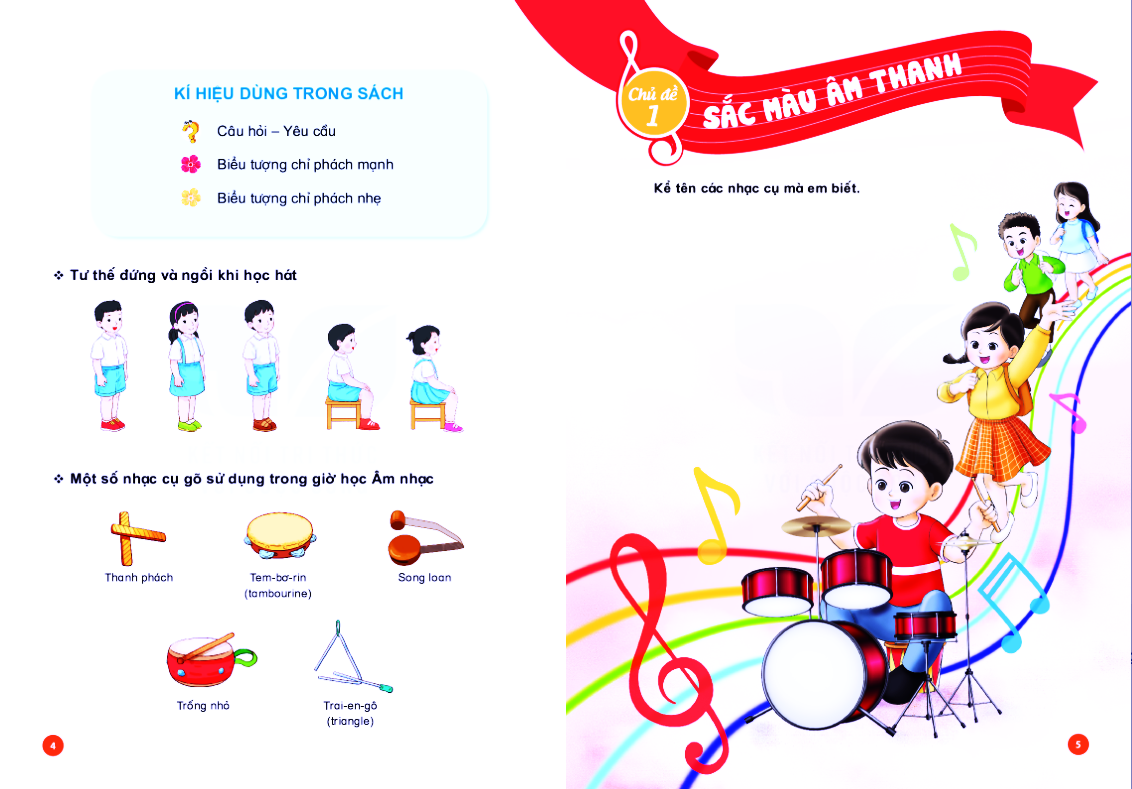 ÔN TẬP BÀI HÁT
DÀN NHẠC TRONG VƯỜN
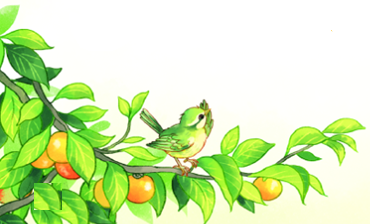 Tô Đông Hải
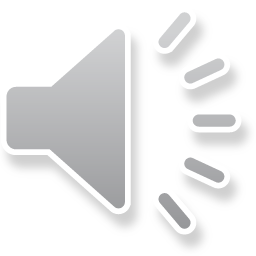 Nghe hát mẫu
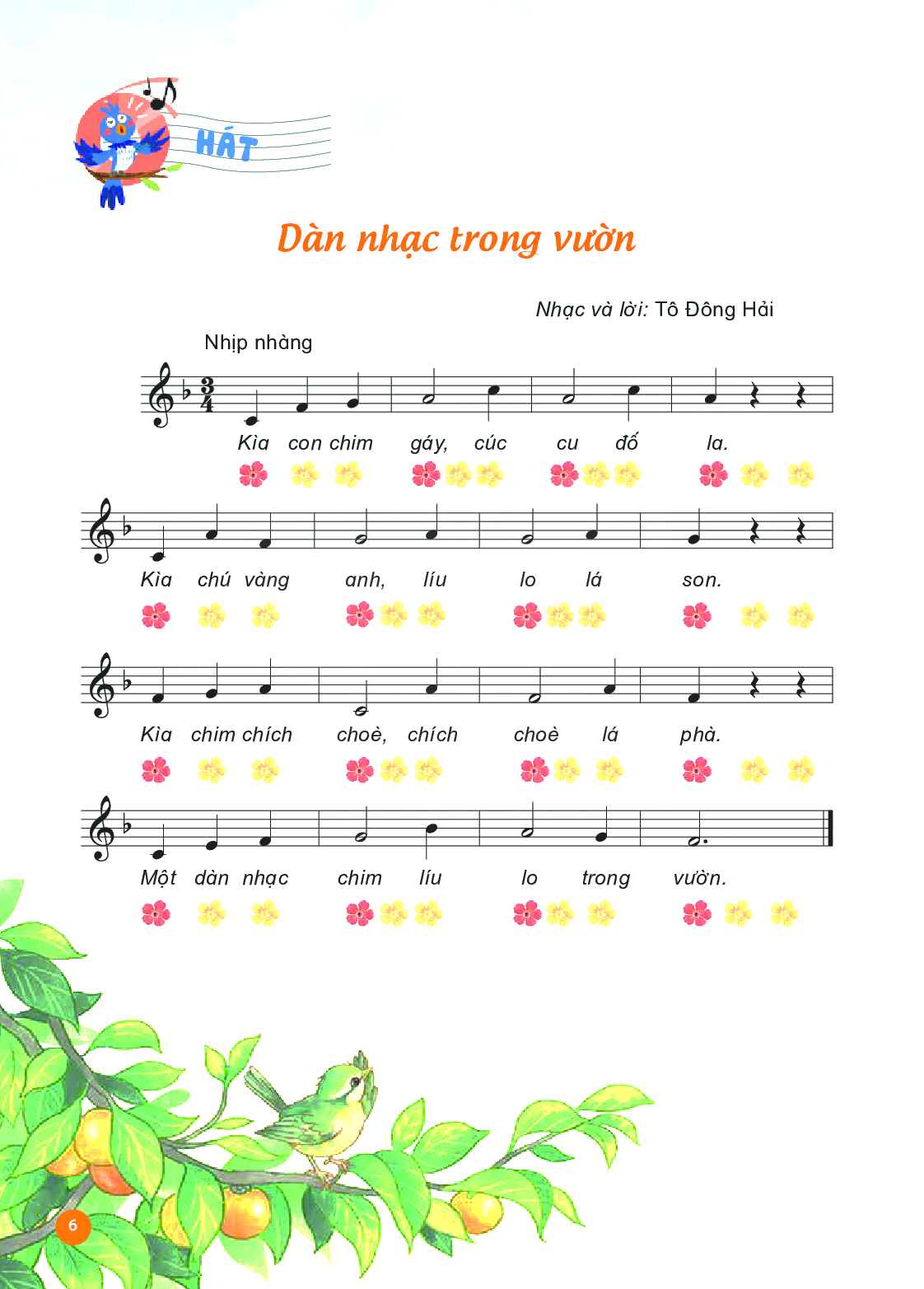 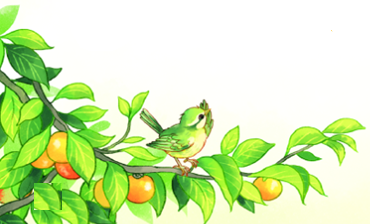 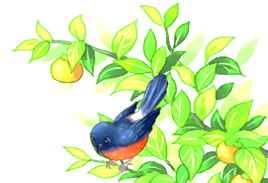 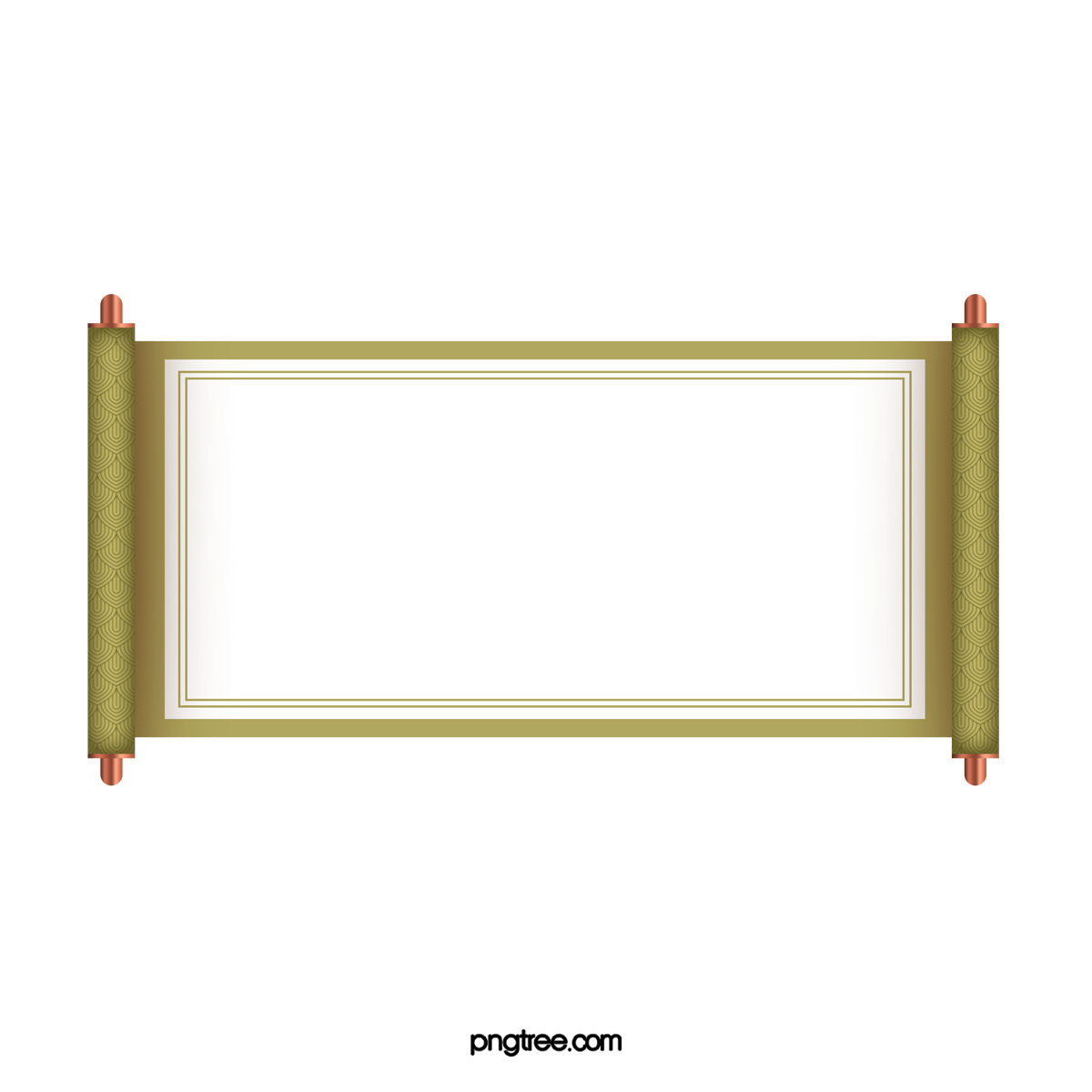 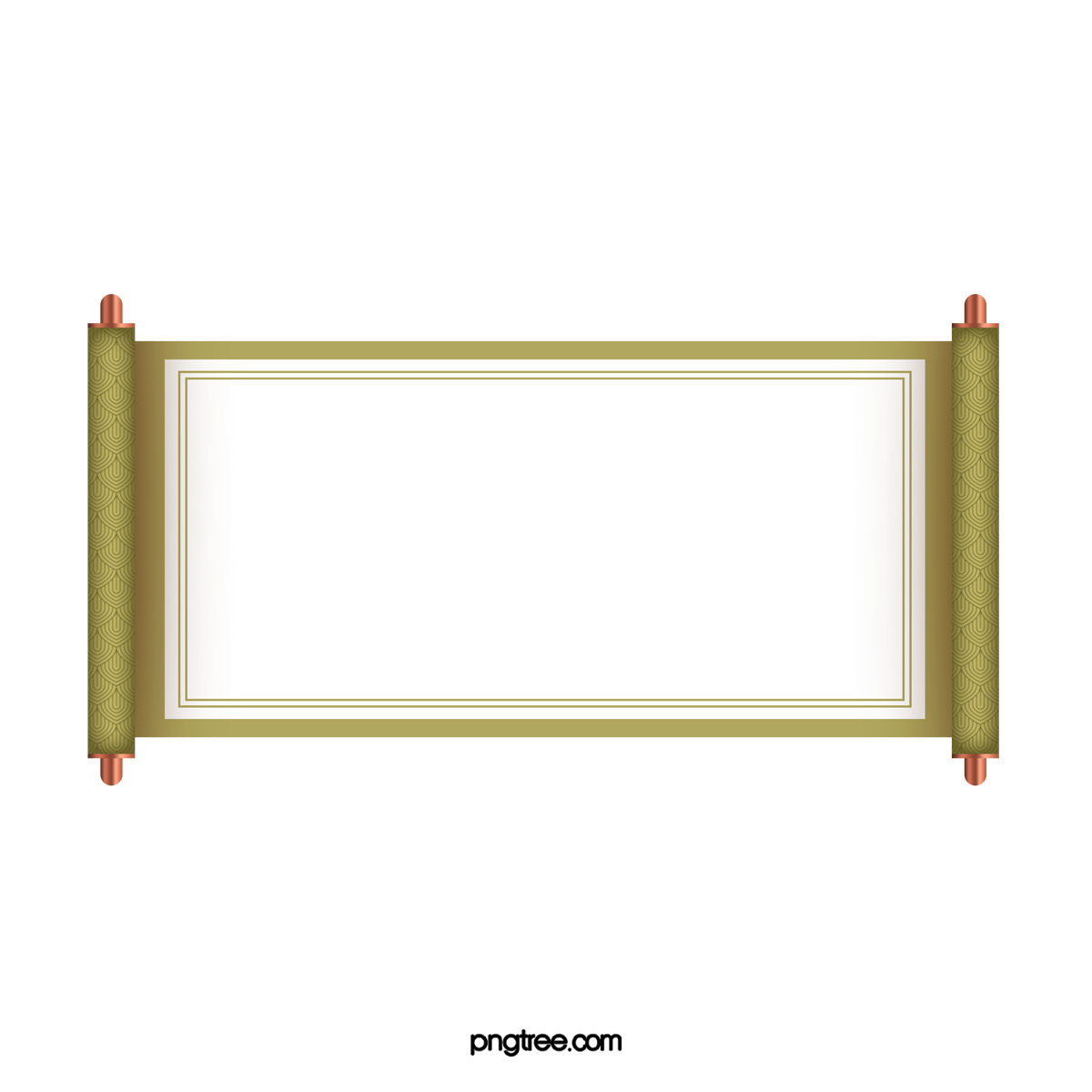 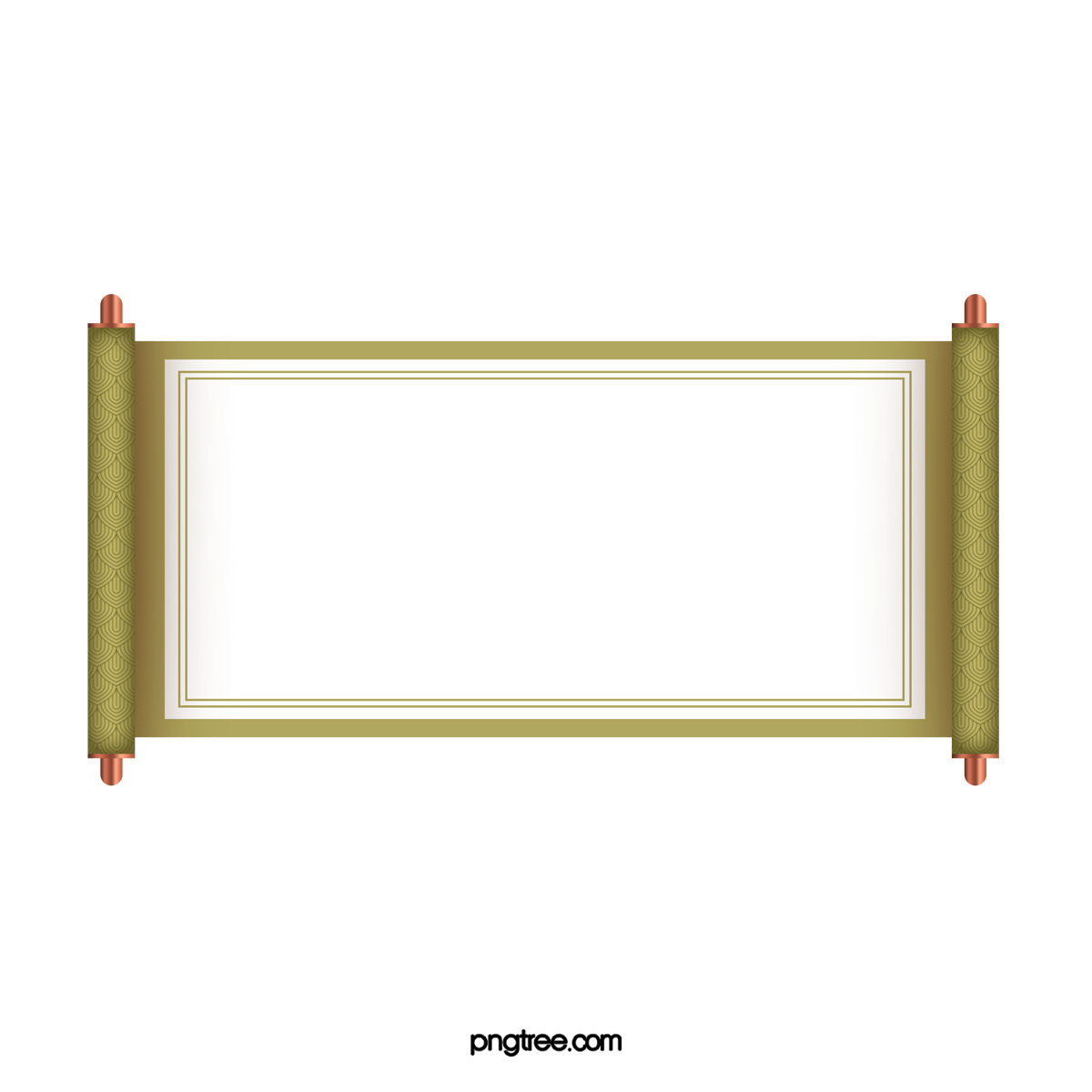 DÀN NHẠC TRONG VƯỜN
Tô Đông Hải
HÁT THEO NHẠC ĐỆM
KẾT HỢP GÕ ĐỆM THEO NHỊP
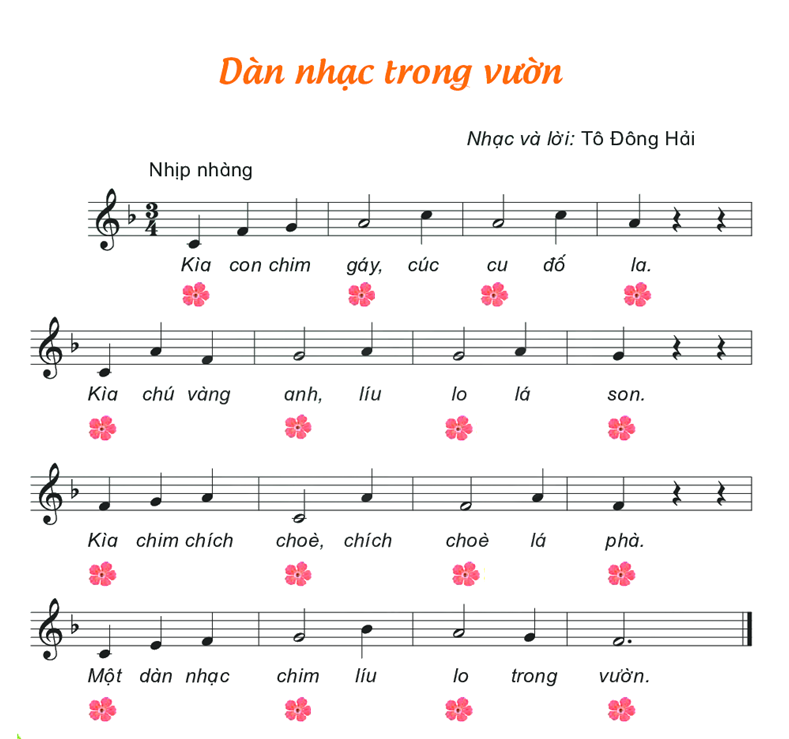 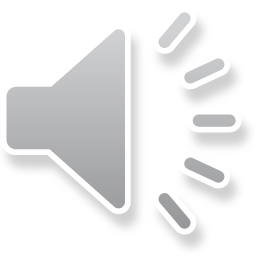 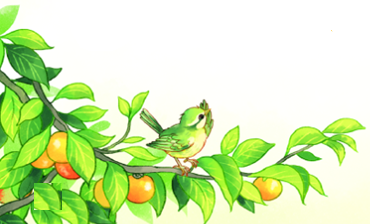 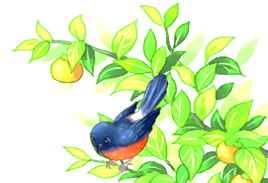 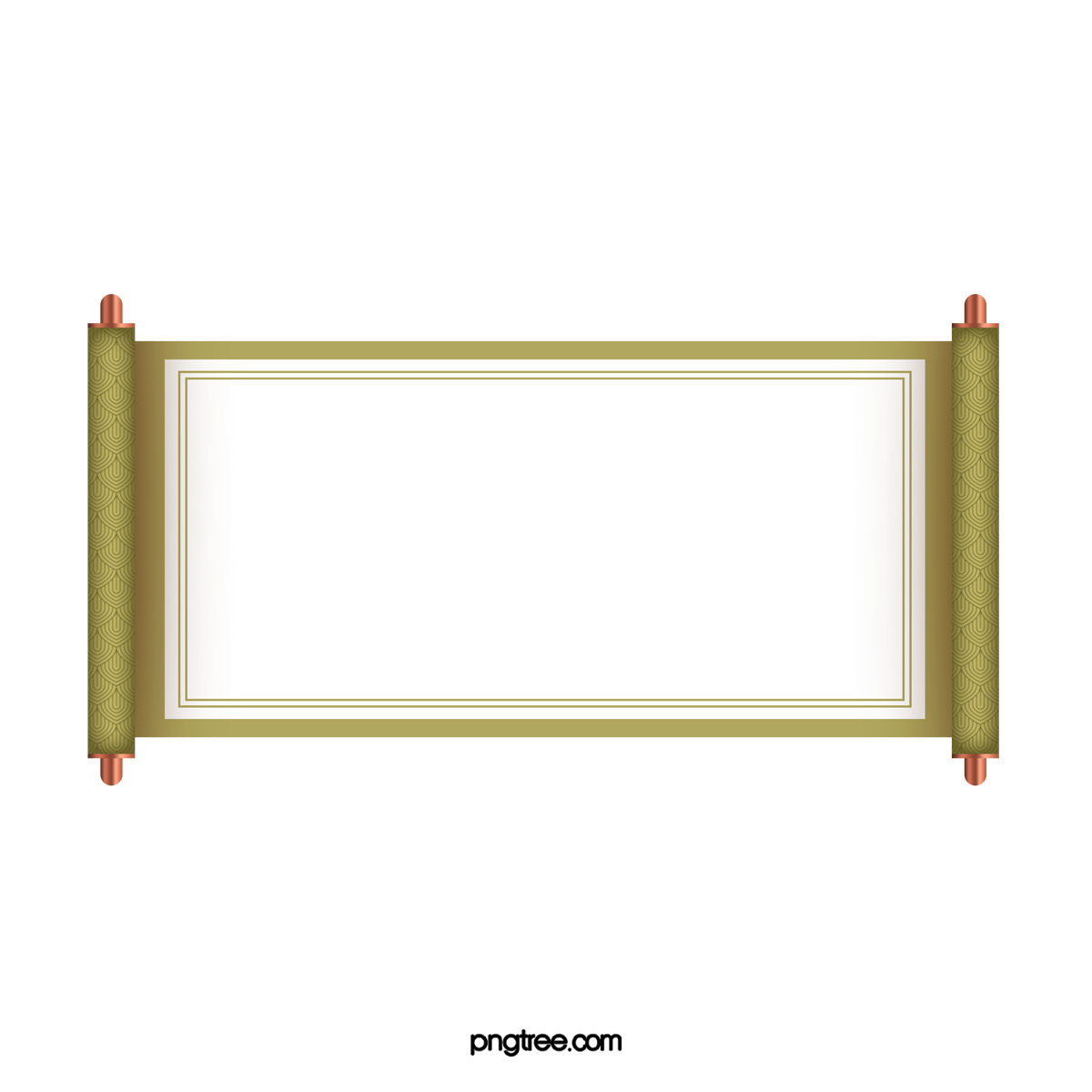 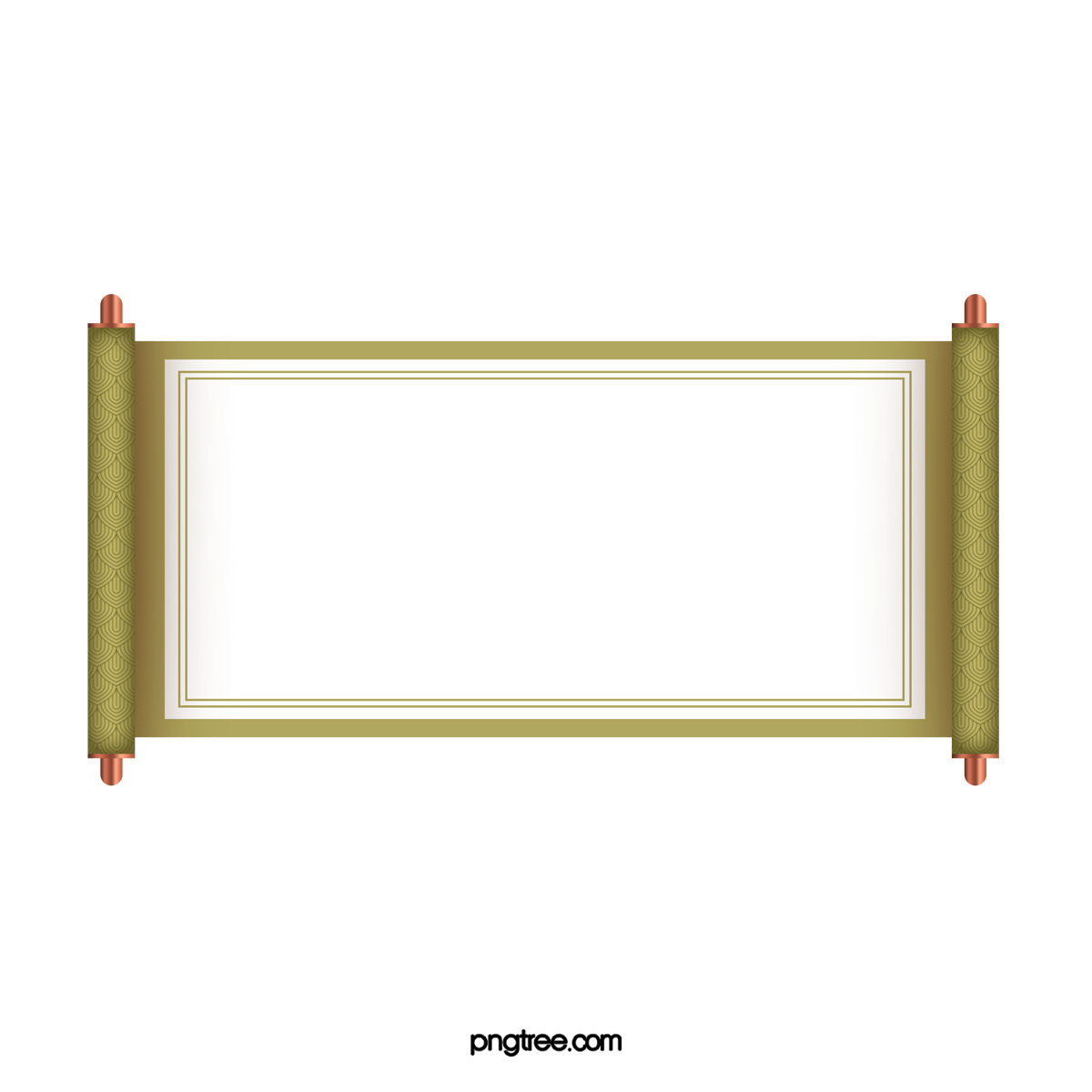 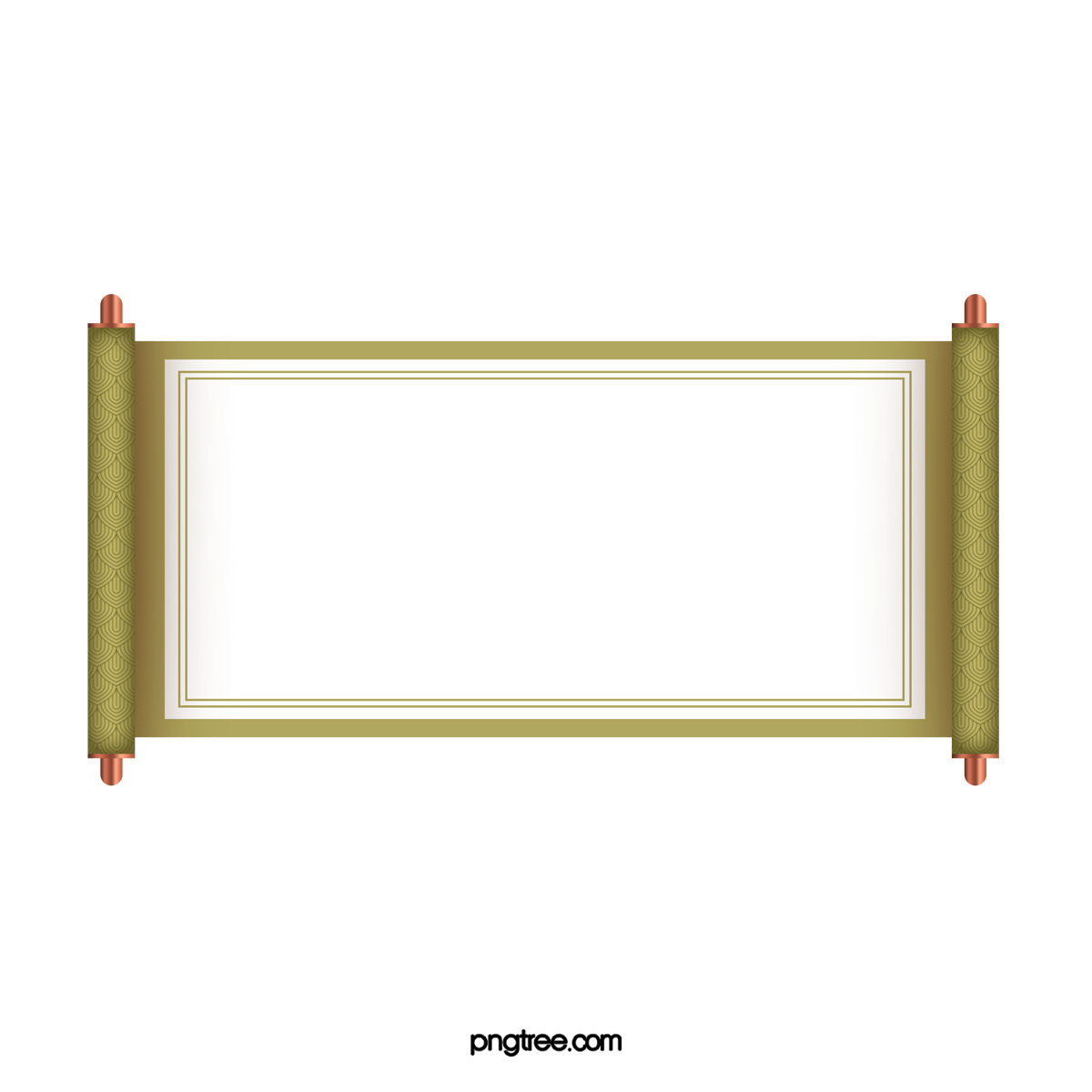 DÀN NHẠC TRONG VƯỜN
Tô Đông Hải
HÁT KẾT HỢP
GÕ ĐỆM THEO PHÁCH
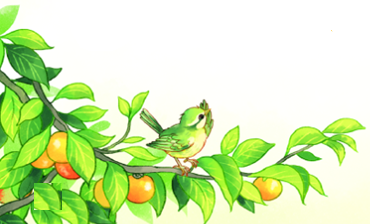 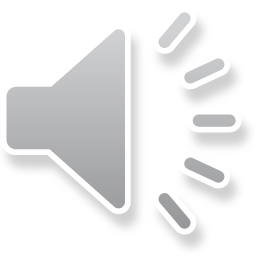 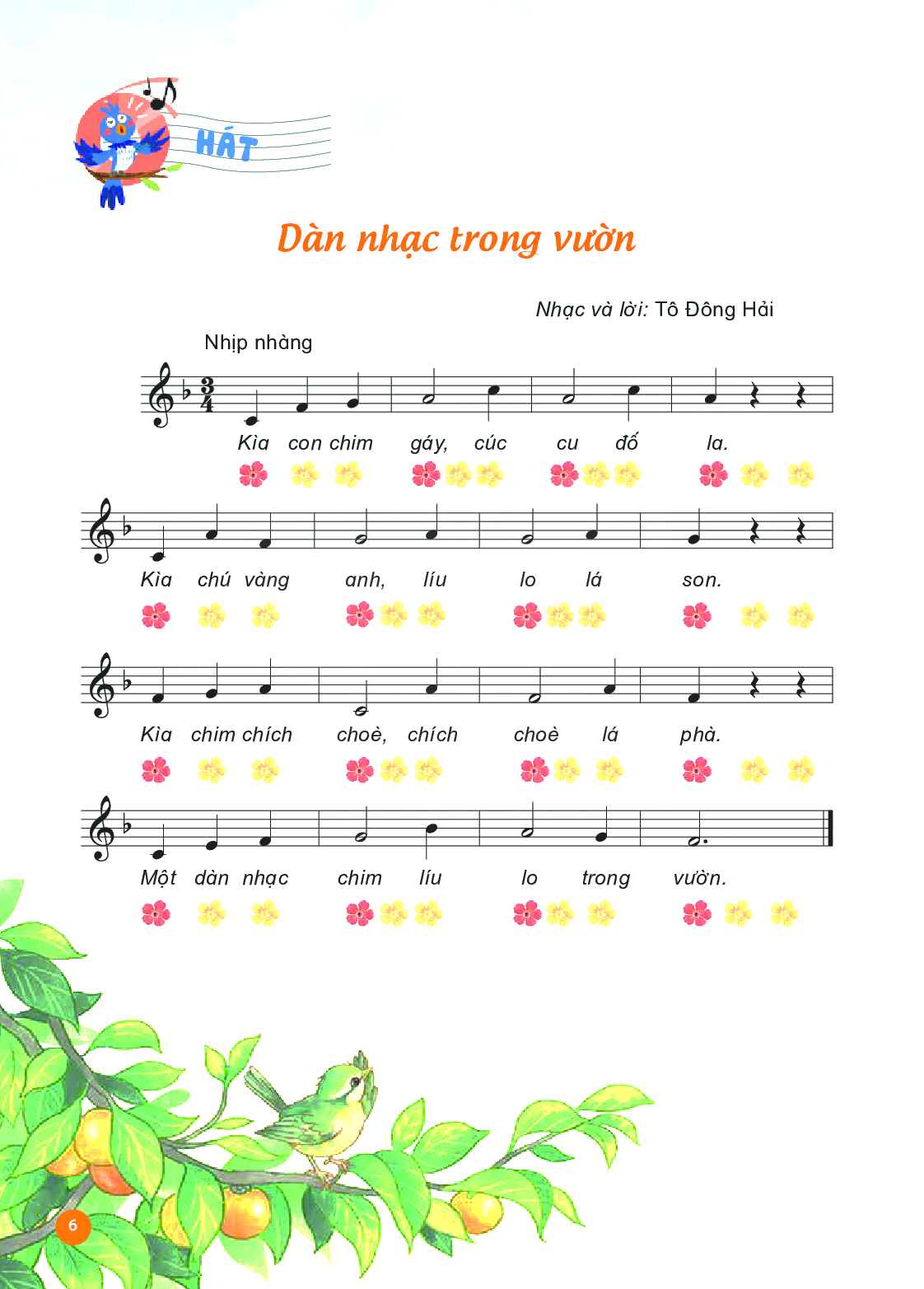 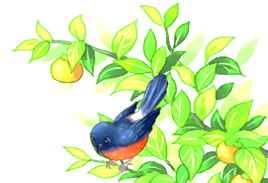 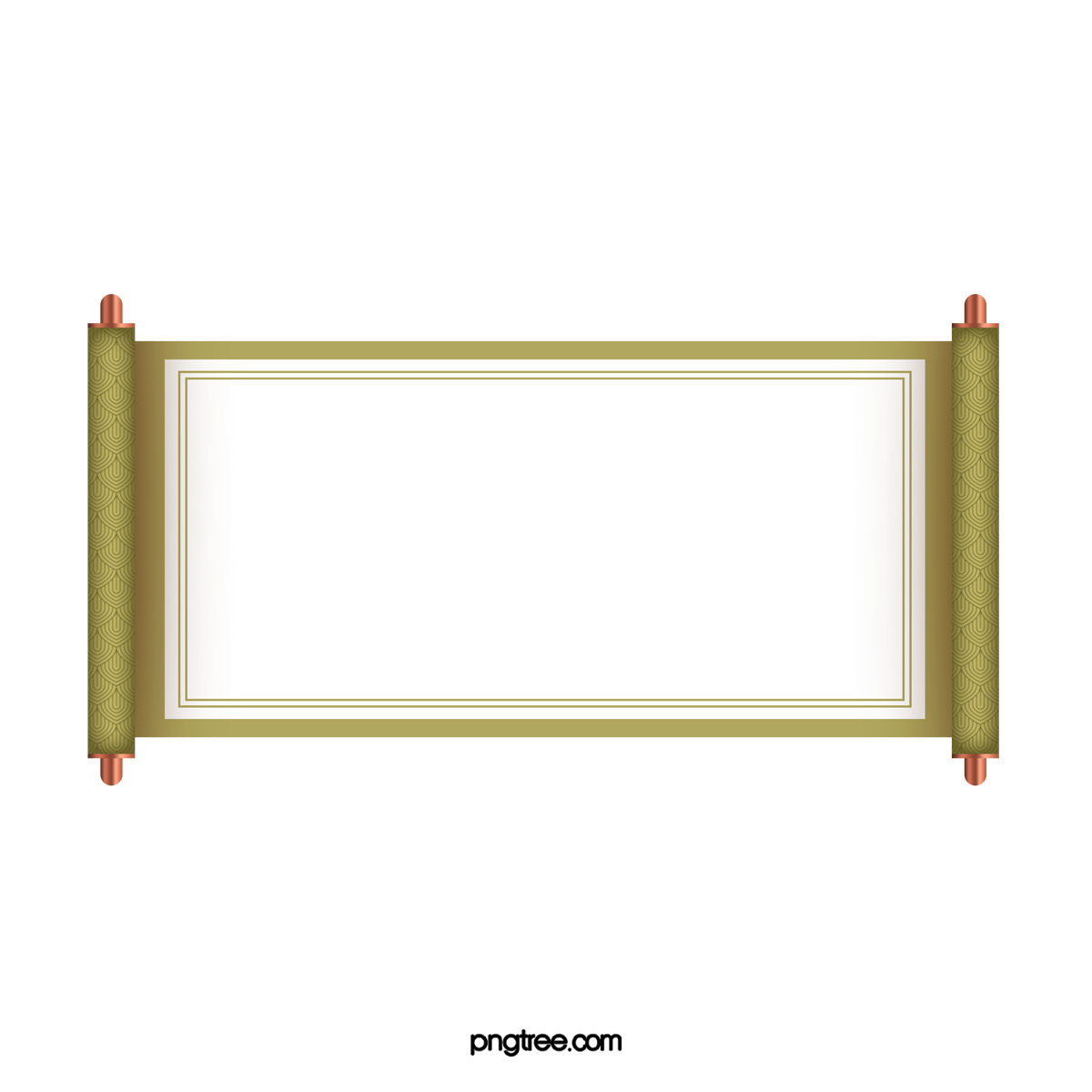 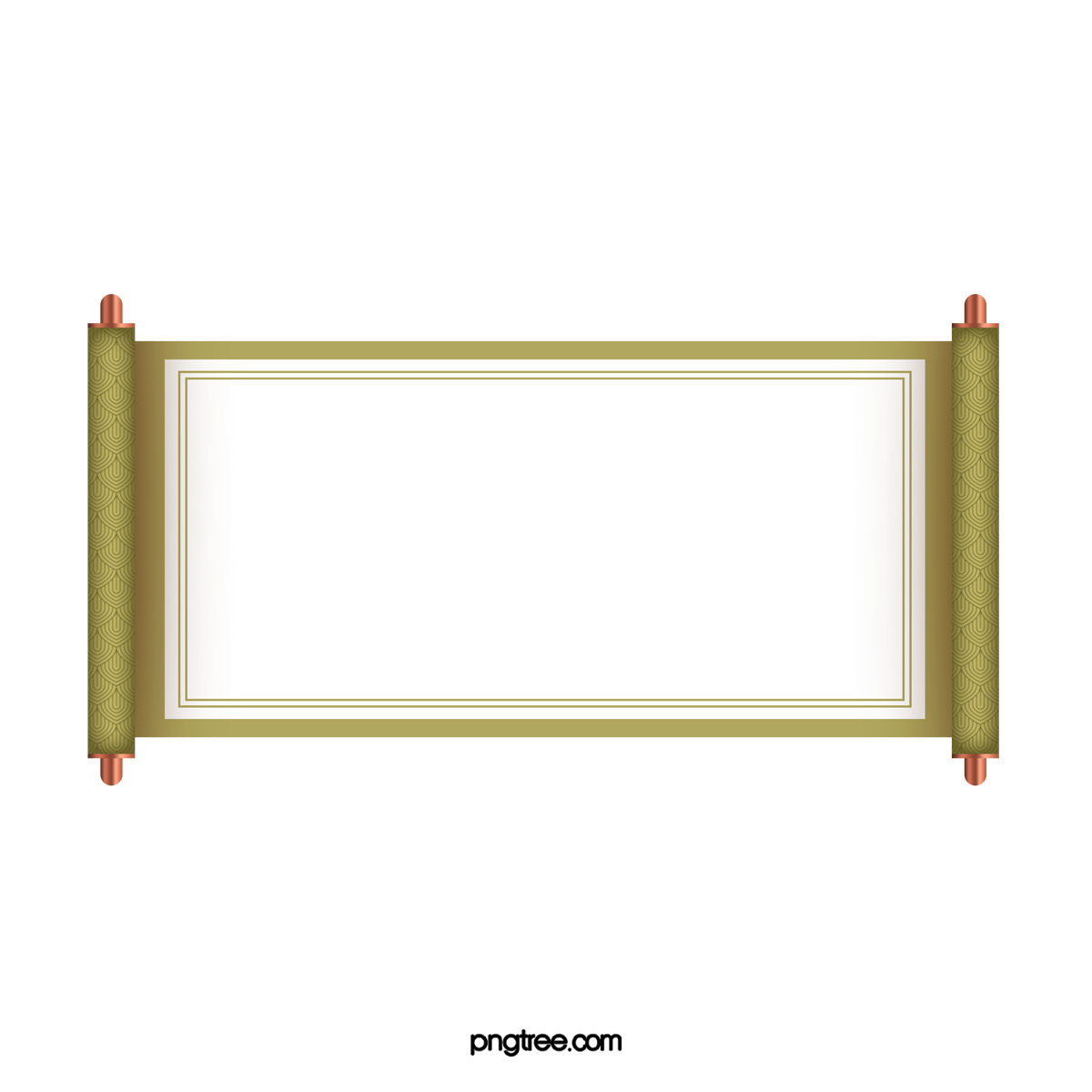 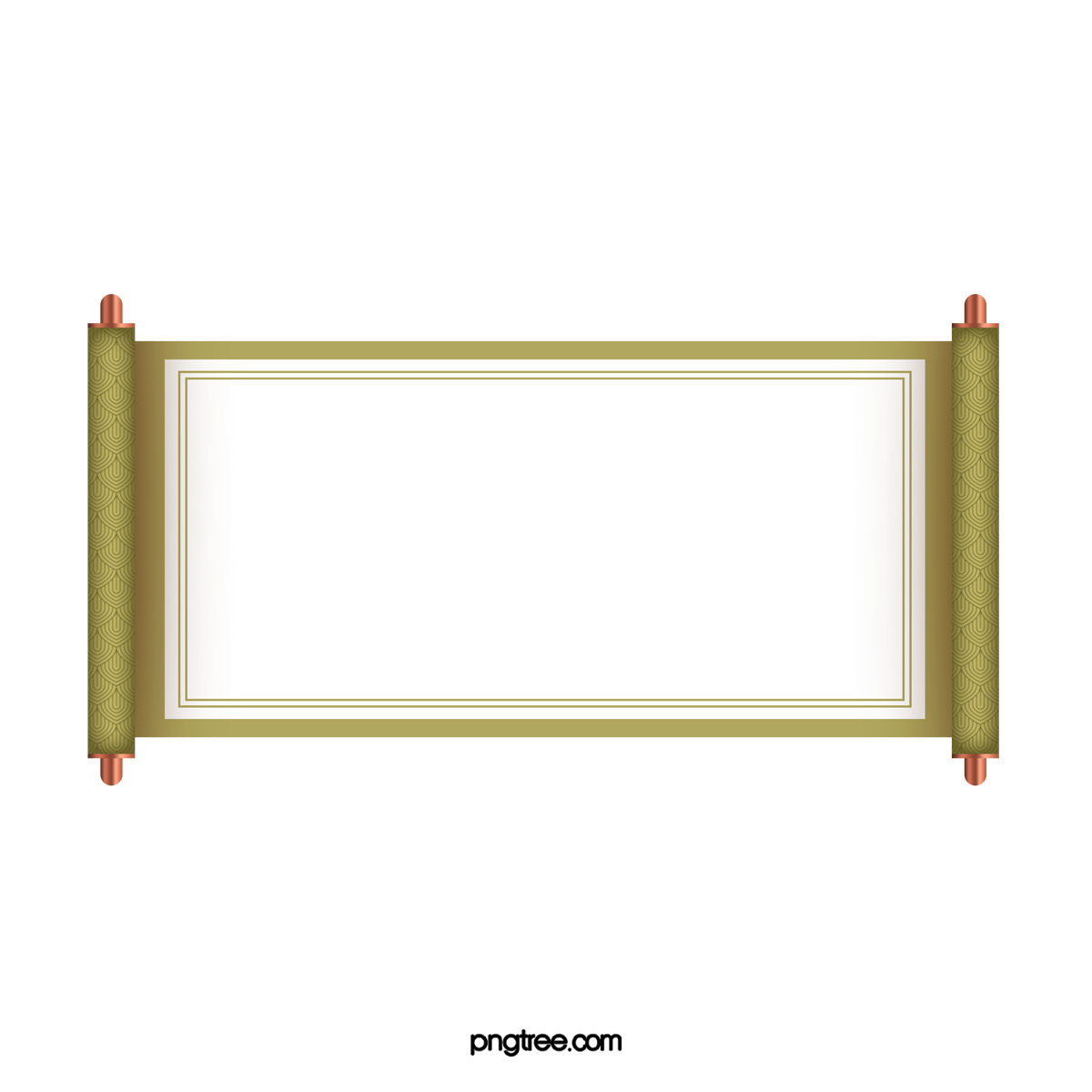 DÀN NHẠC TRONG VƯỜN
Tô Đông Hải
HÁT KẾT HỢP
VẬN ĐỘNG CƠ THỂ
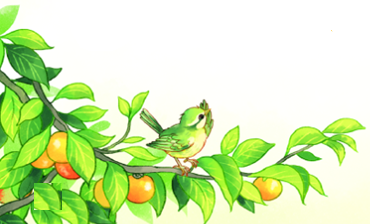 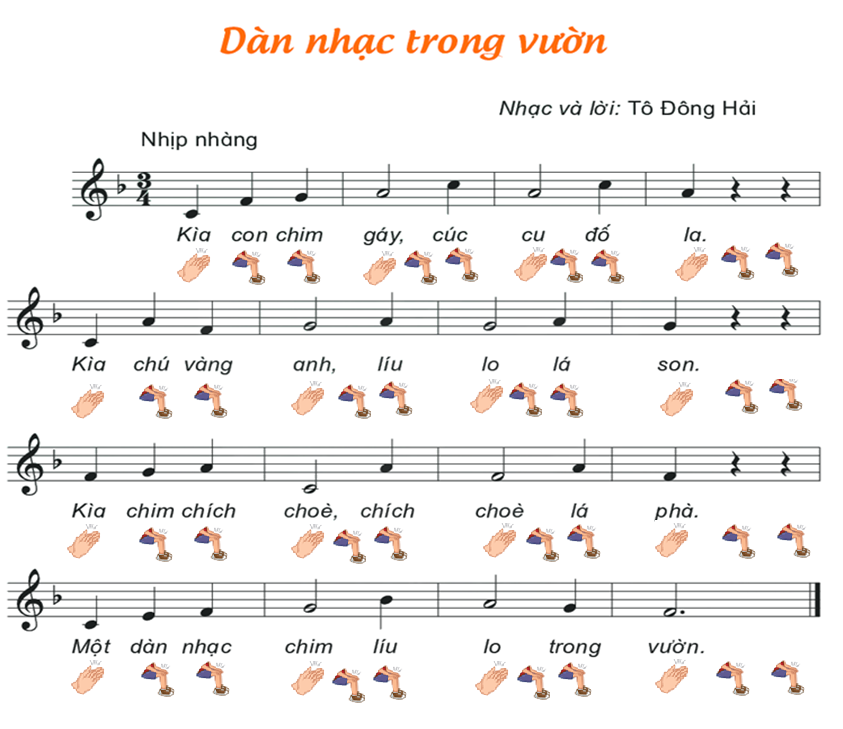 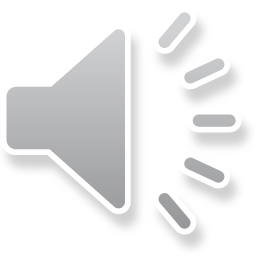 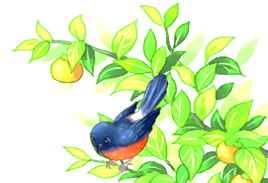 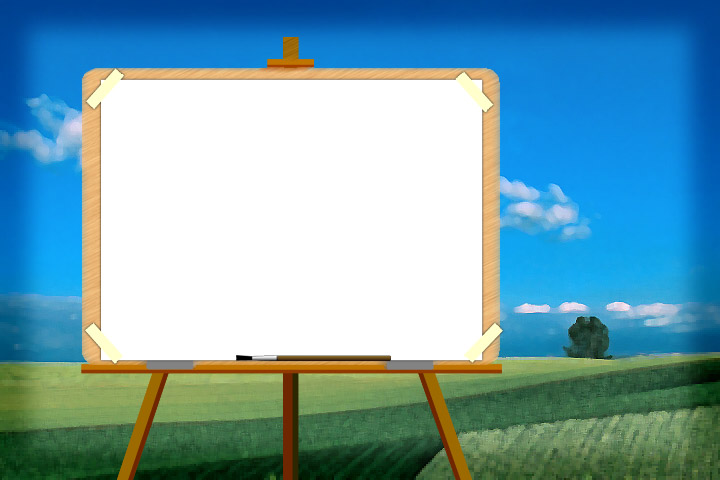 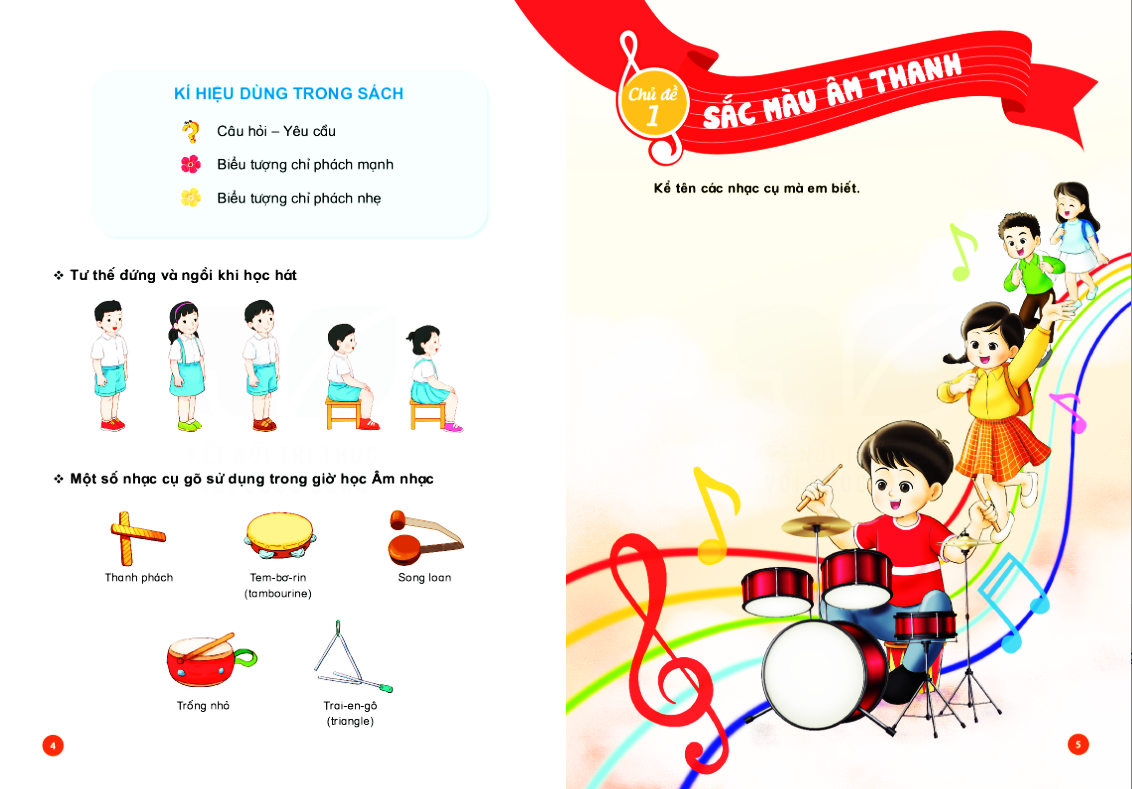 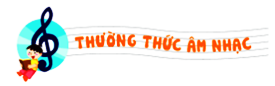 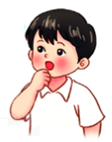 ƯỚC MƠ CỦA BẠN ĐÔ
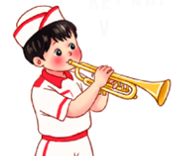 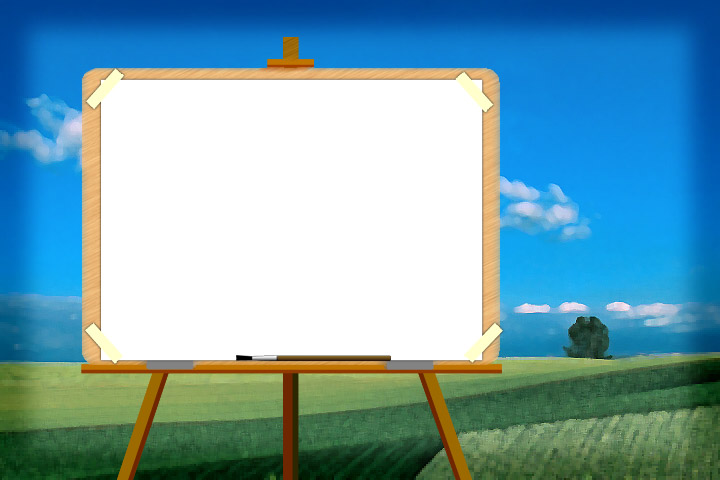 ƯỚC MƠ CỦA BẠN ĐÔ
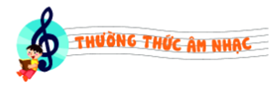 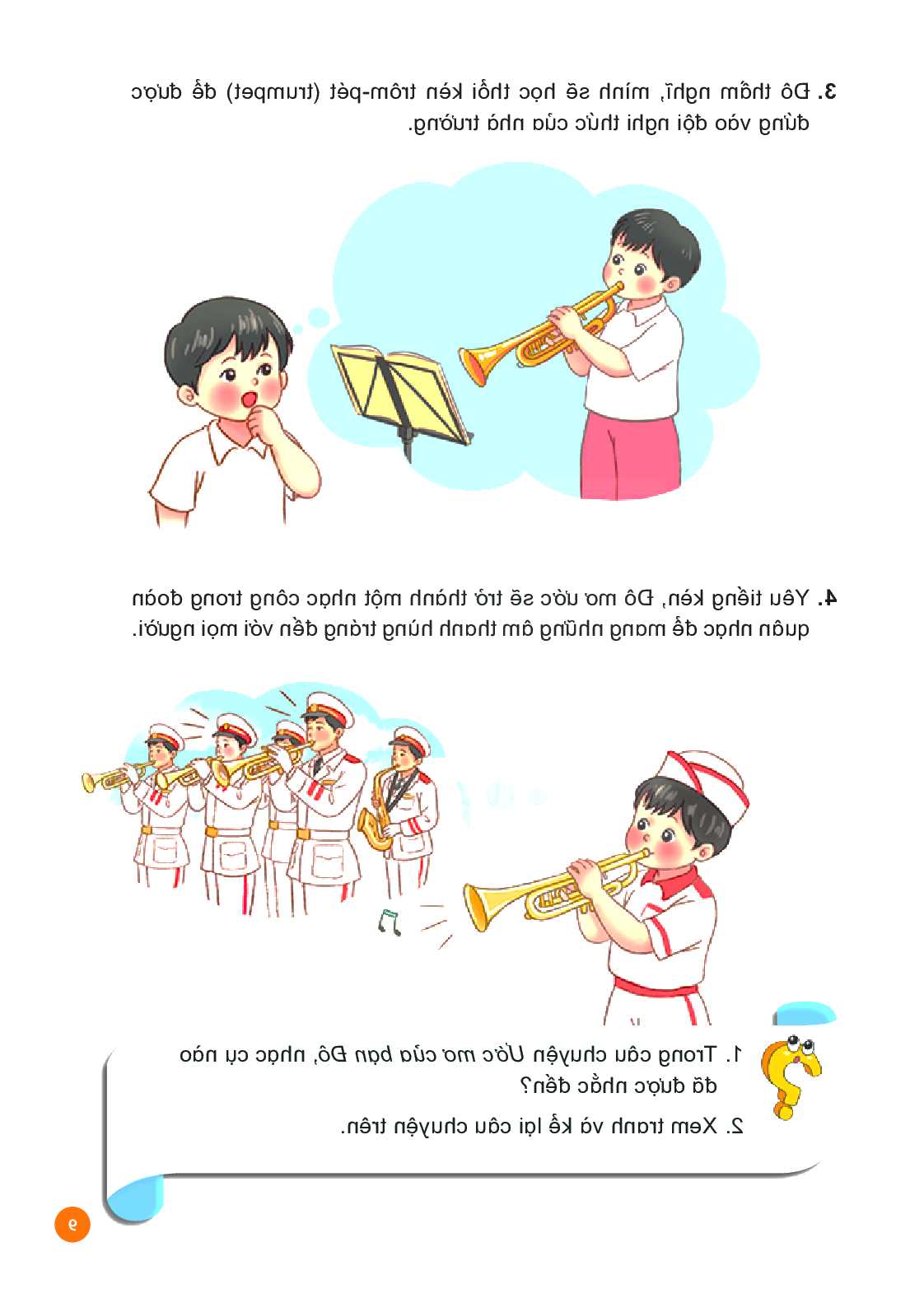 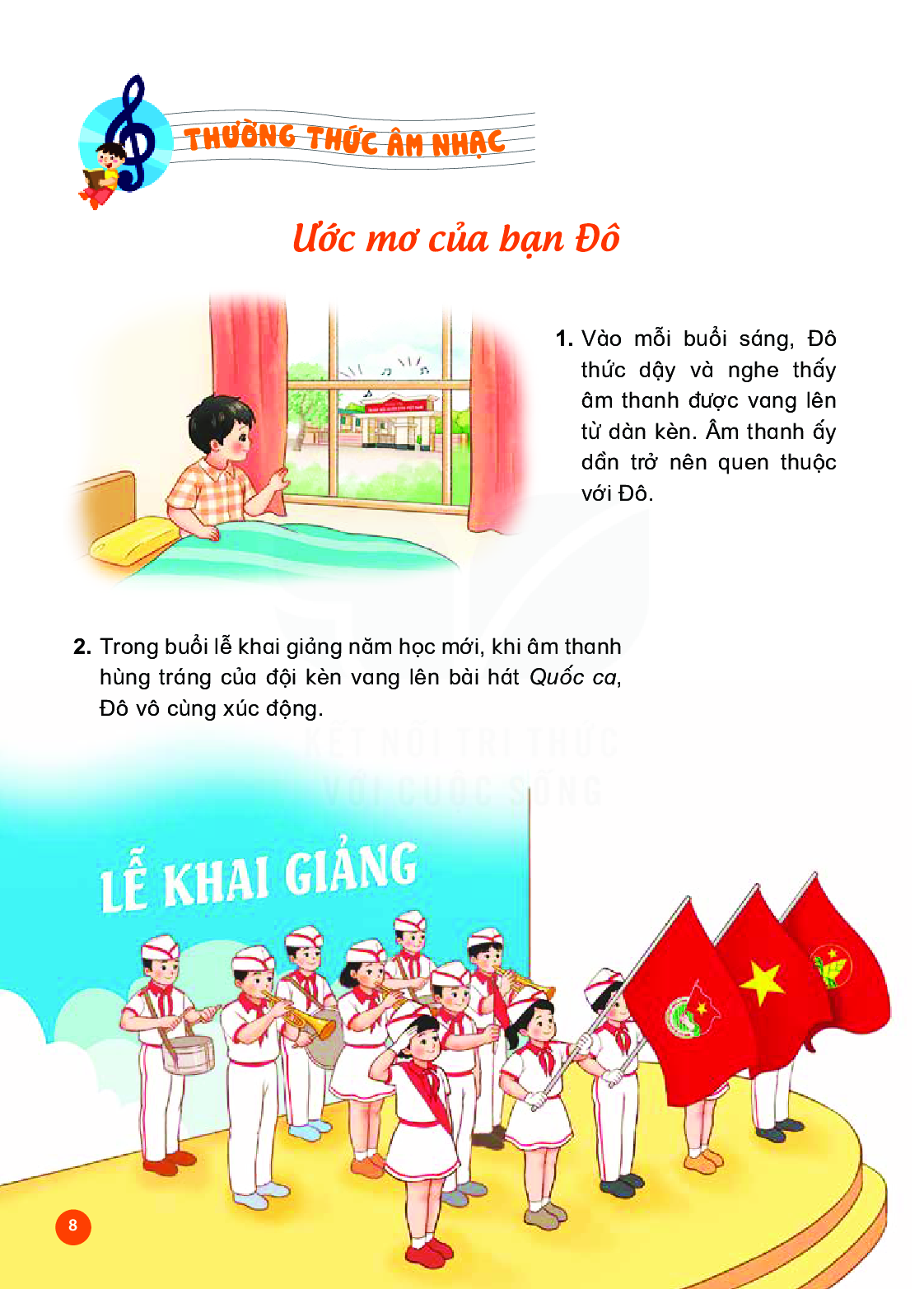 THẢO LUẬN
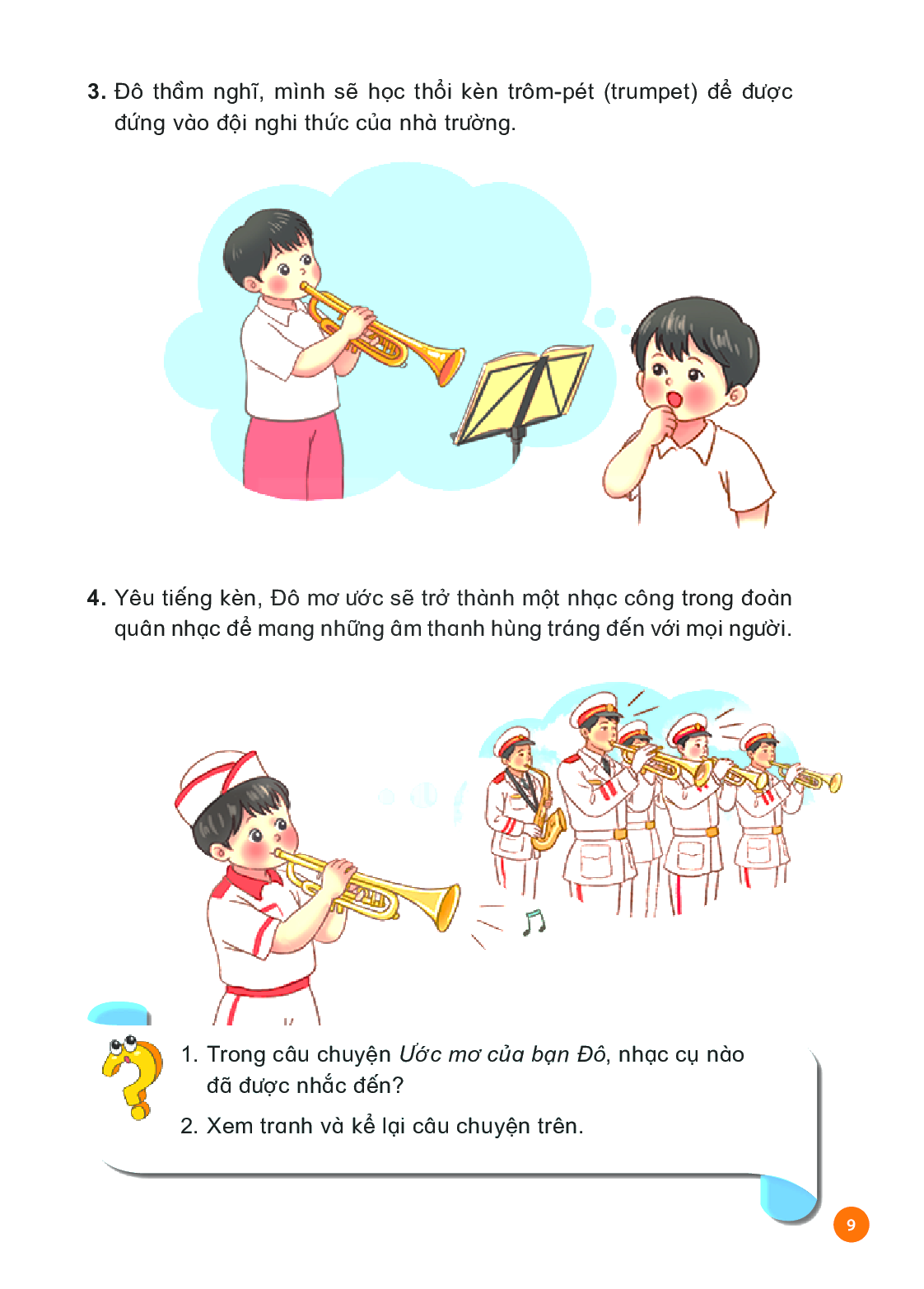 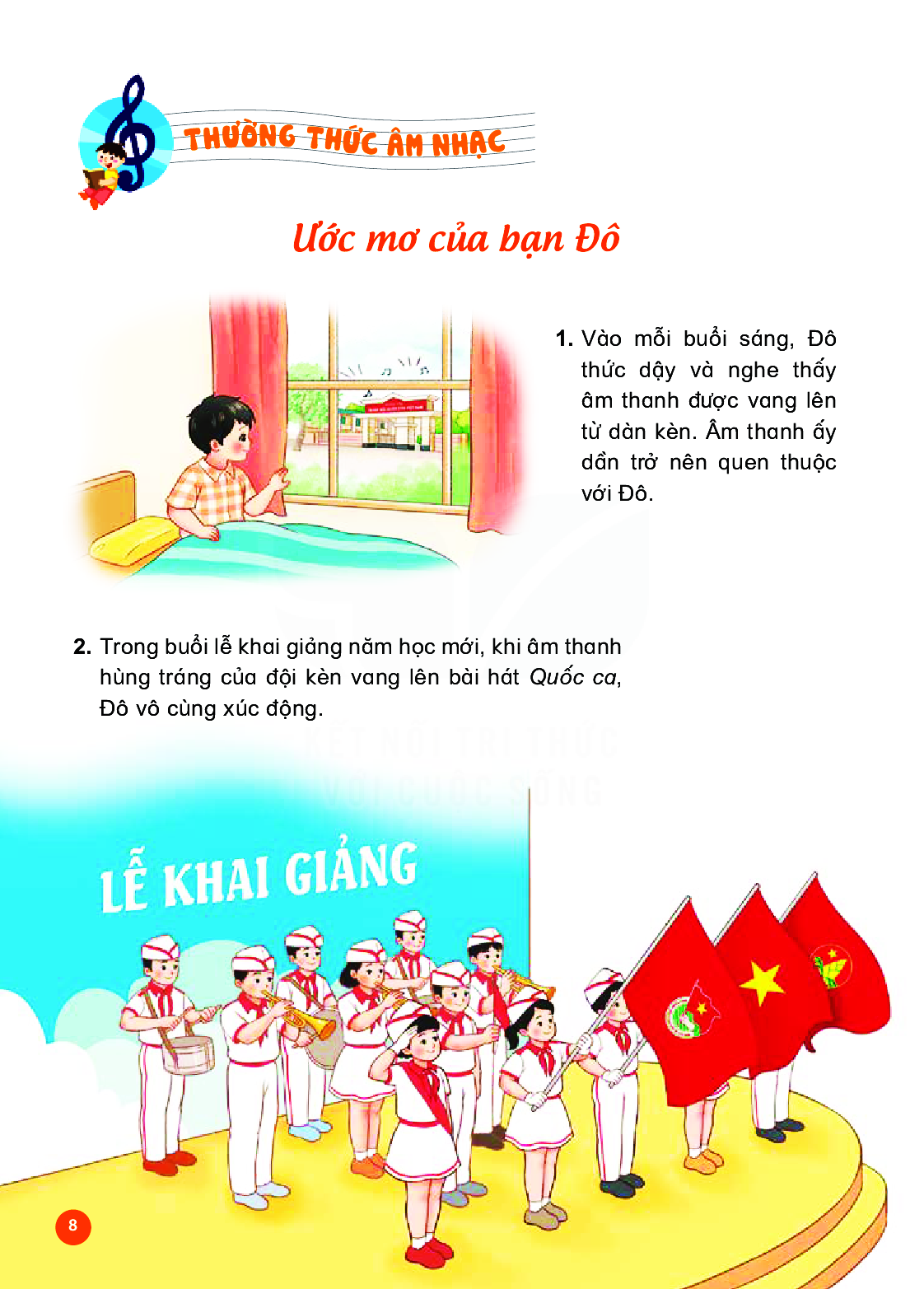 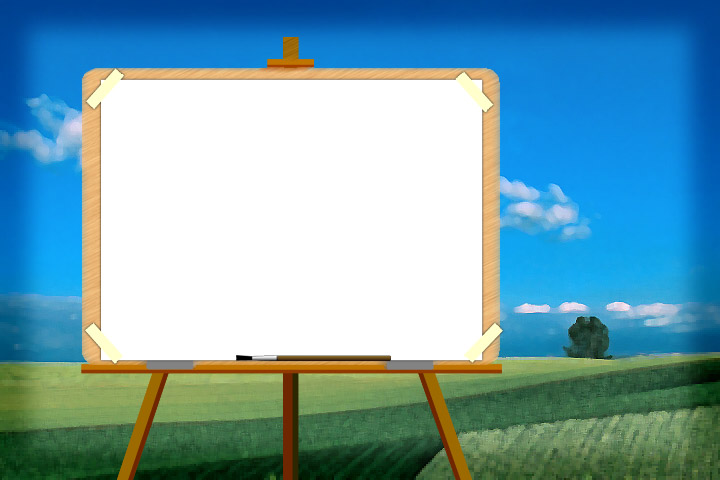 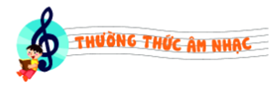 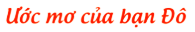 * Vào mỗi buổi sáng, Đô thức dậy và nghe thấy âm thanh tiếng kèn được vang lên từ một doanh trại quân đội gần nhà. Âm thanh ấy dần trở nên quen thuộc với Đô.
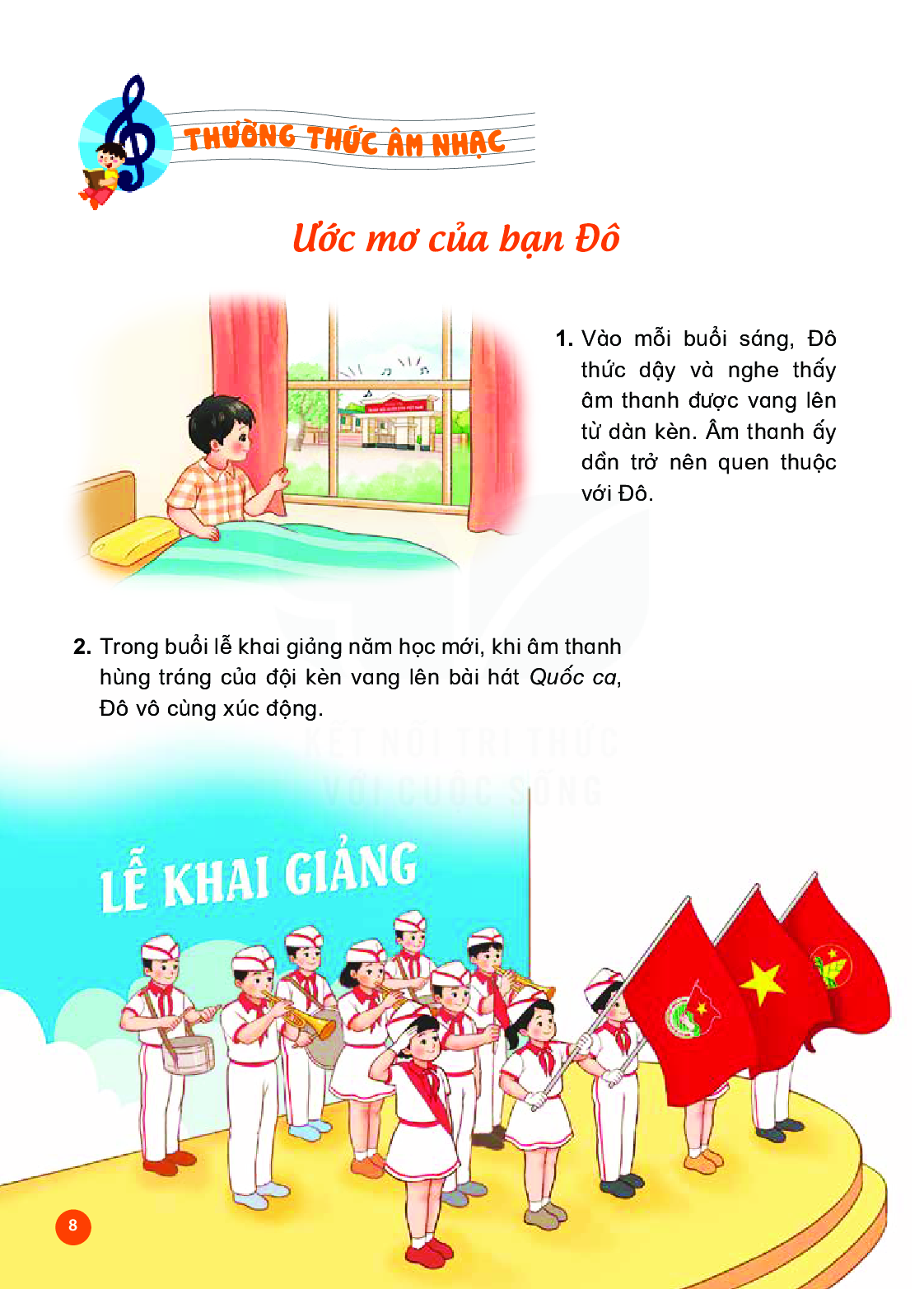 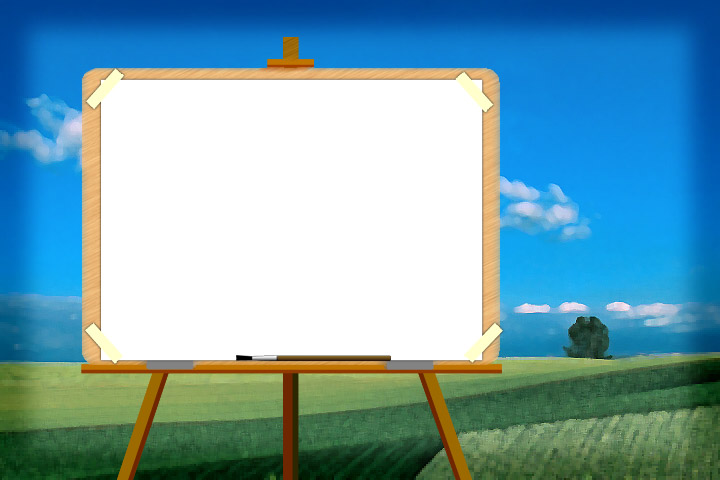 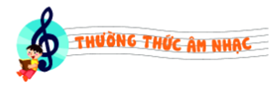 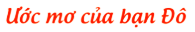 *  Trong buổi lễ khai giảng năm học mới, khi âm thanh hùng tráng của đội kèn vang lên bài hát Quốc ca, Đô vô cùng xúc động.
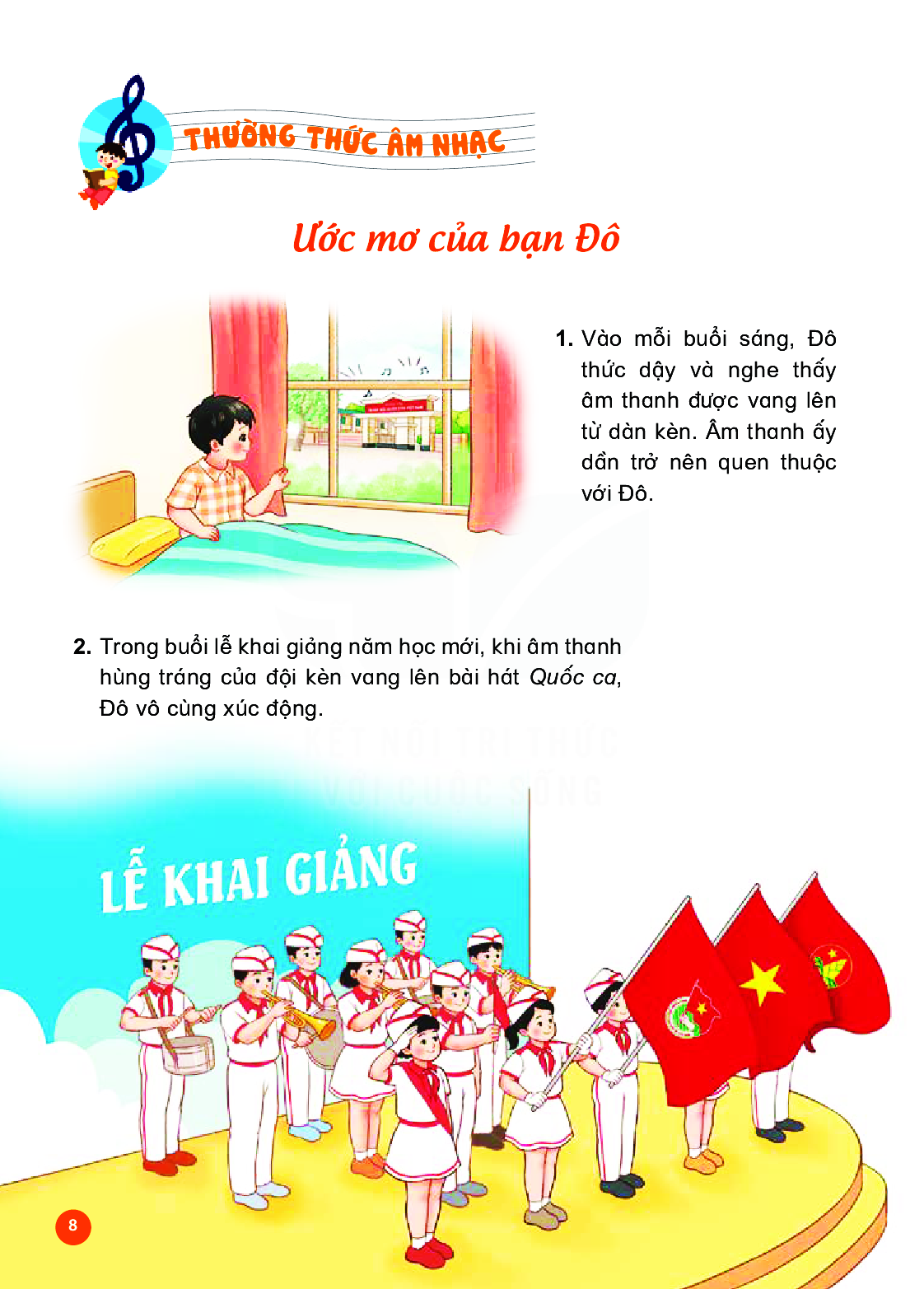 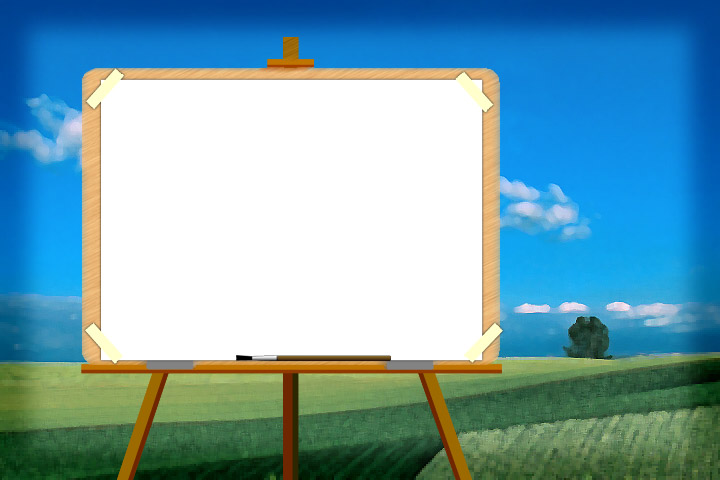 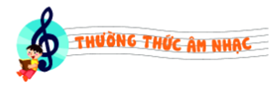 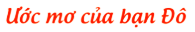 * Đô thầm nghĩ, mình sẽ học thổi kèn để được đứng trong đội nghi lễ của nhà trường.
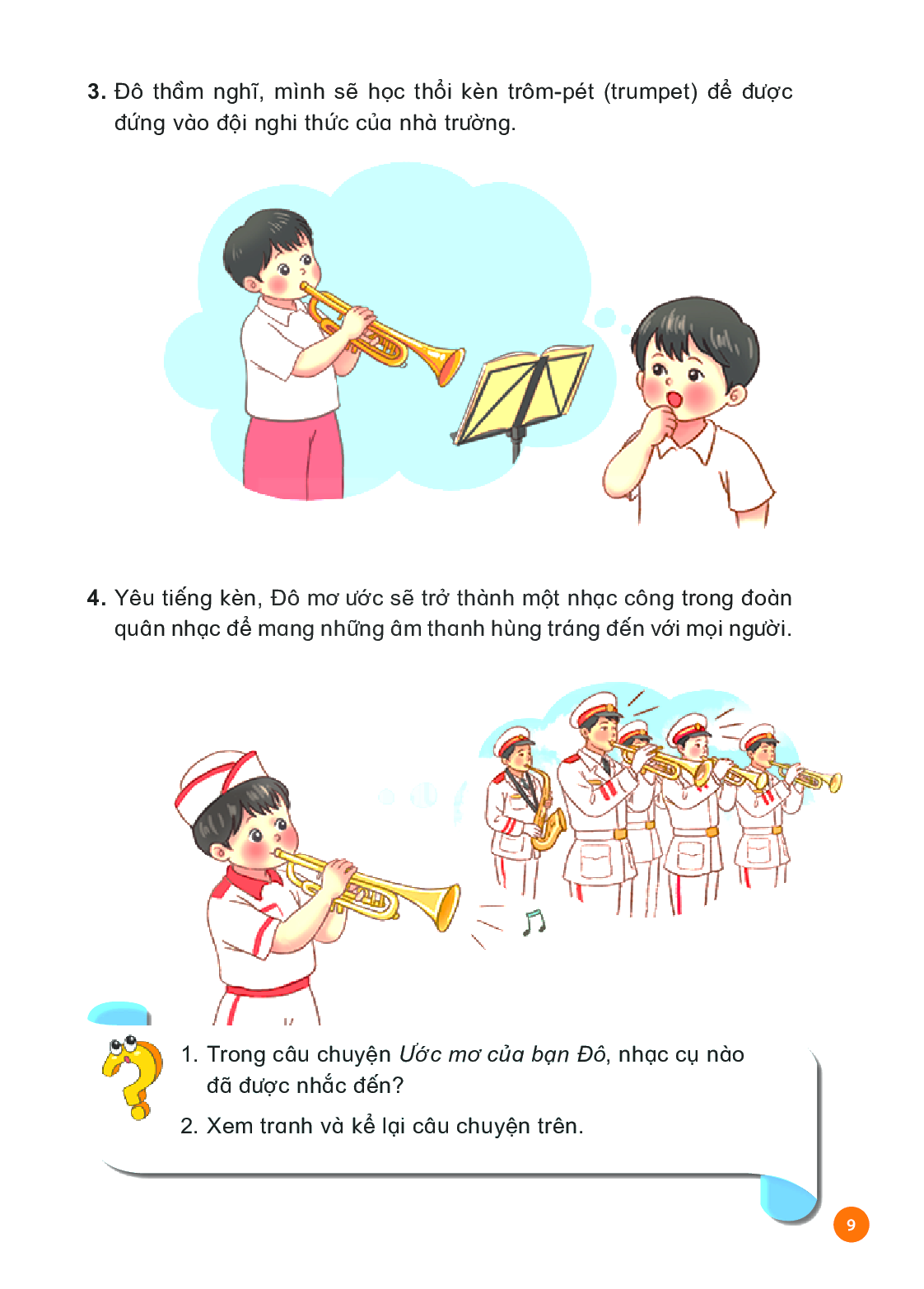 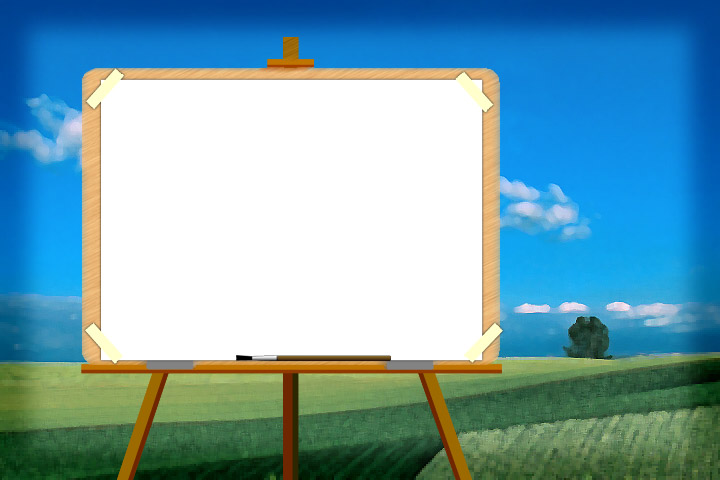 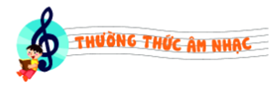 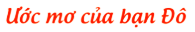 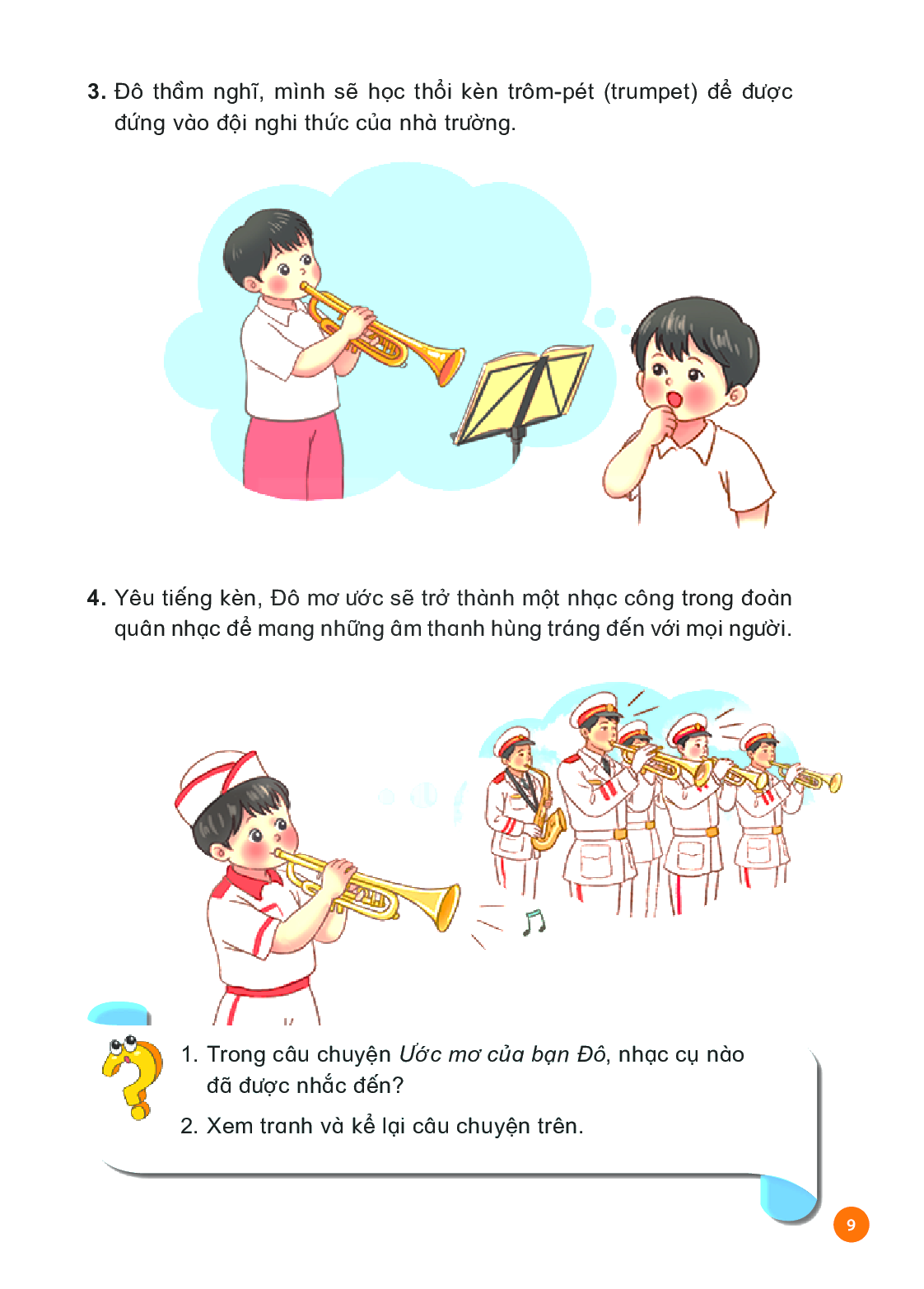 * Yêu tiếng kèn, Đô mơ ước sẽ trở thành một nhạc công trong đoàn quân nhạc để mang những âm thanh hùng tráng đến với mọi người.
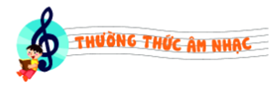 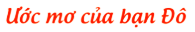 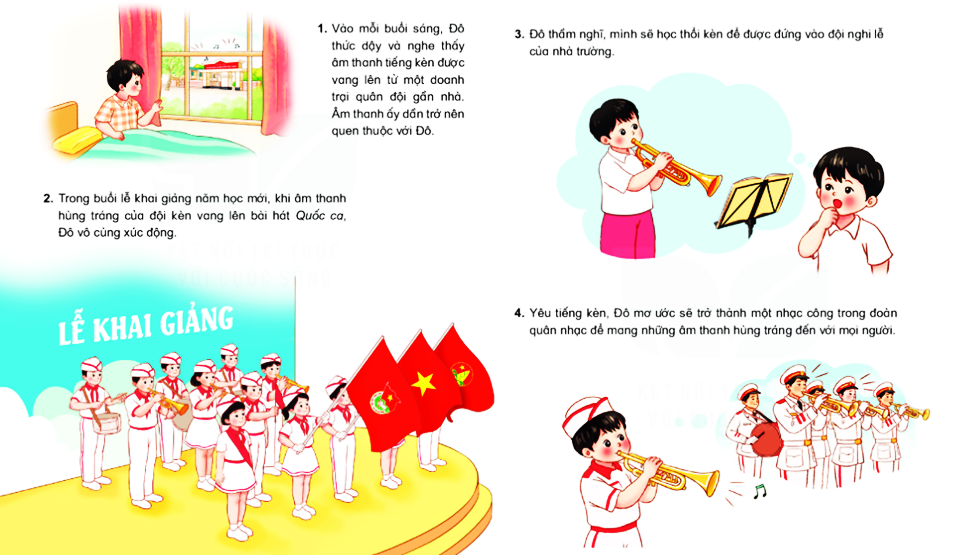 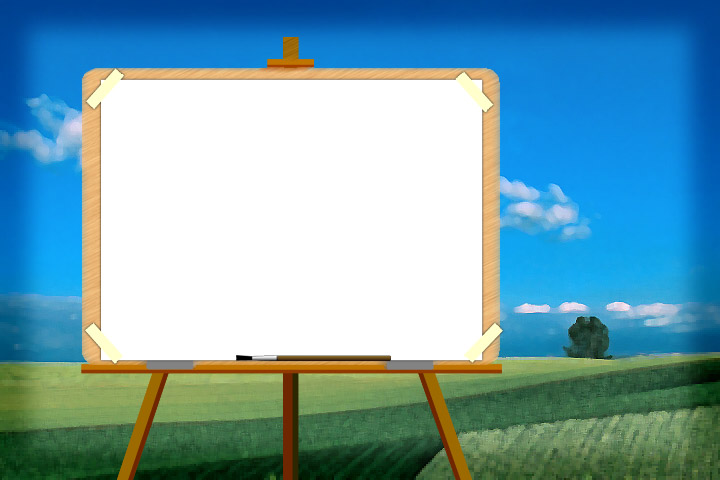 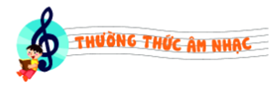 KỂ CHUYỆN THEO TRANH
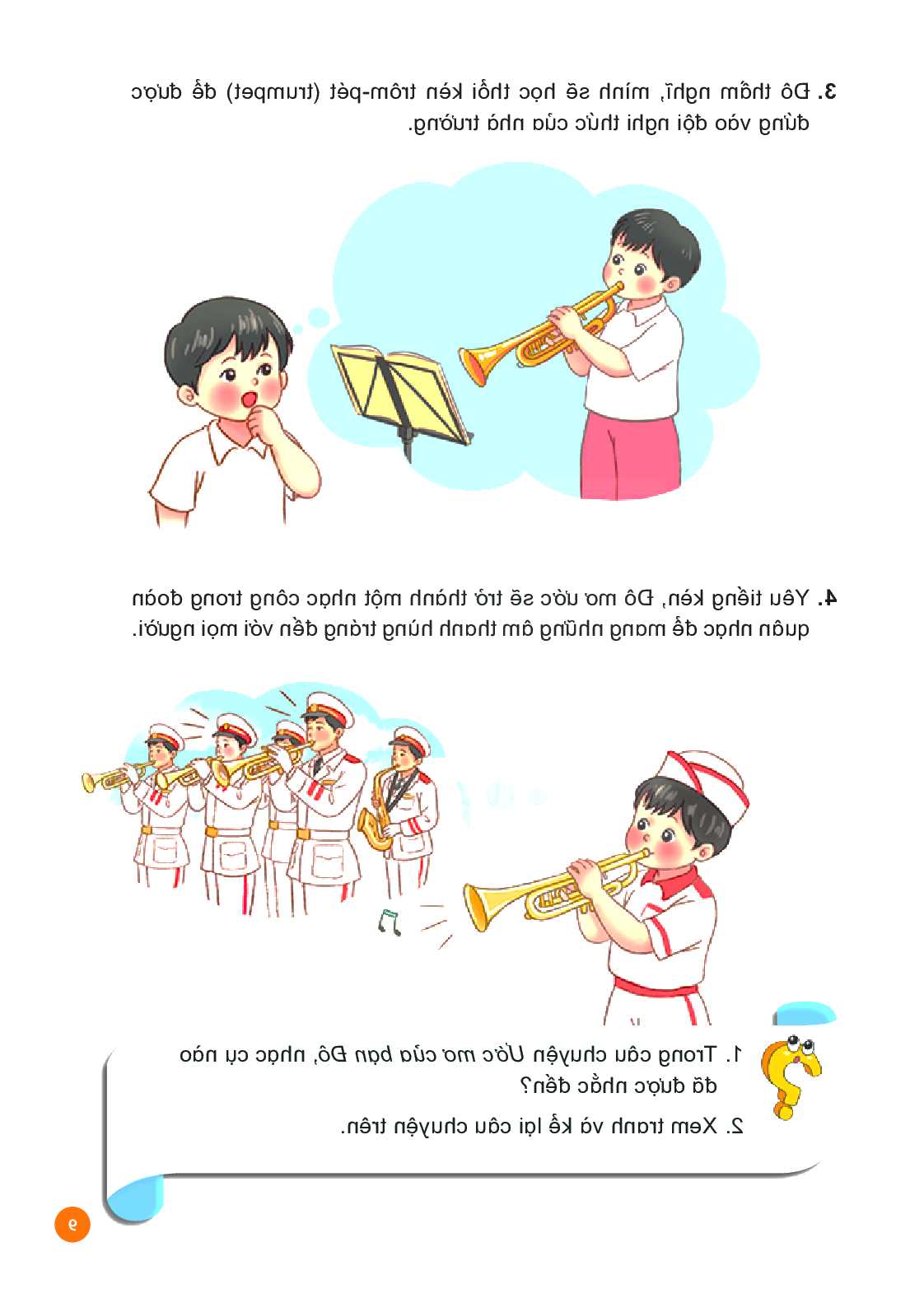 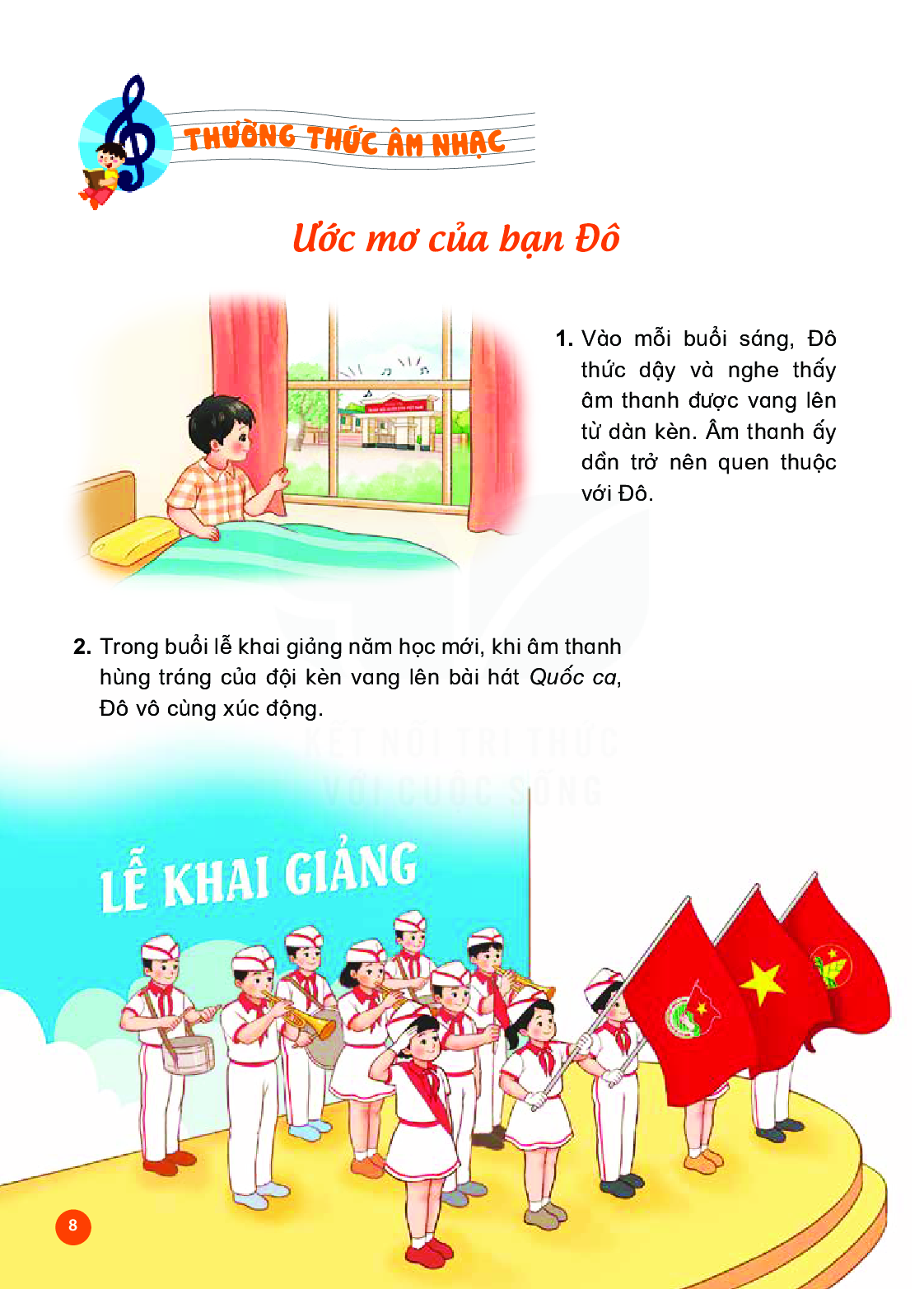 NHÓM 1
NHÓM 4
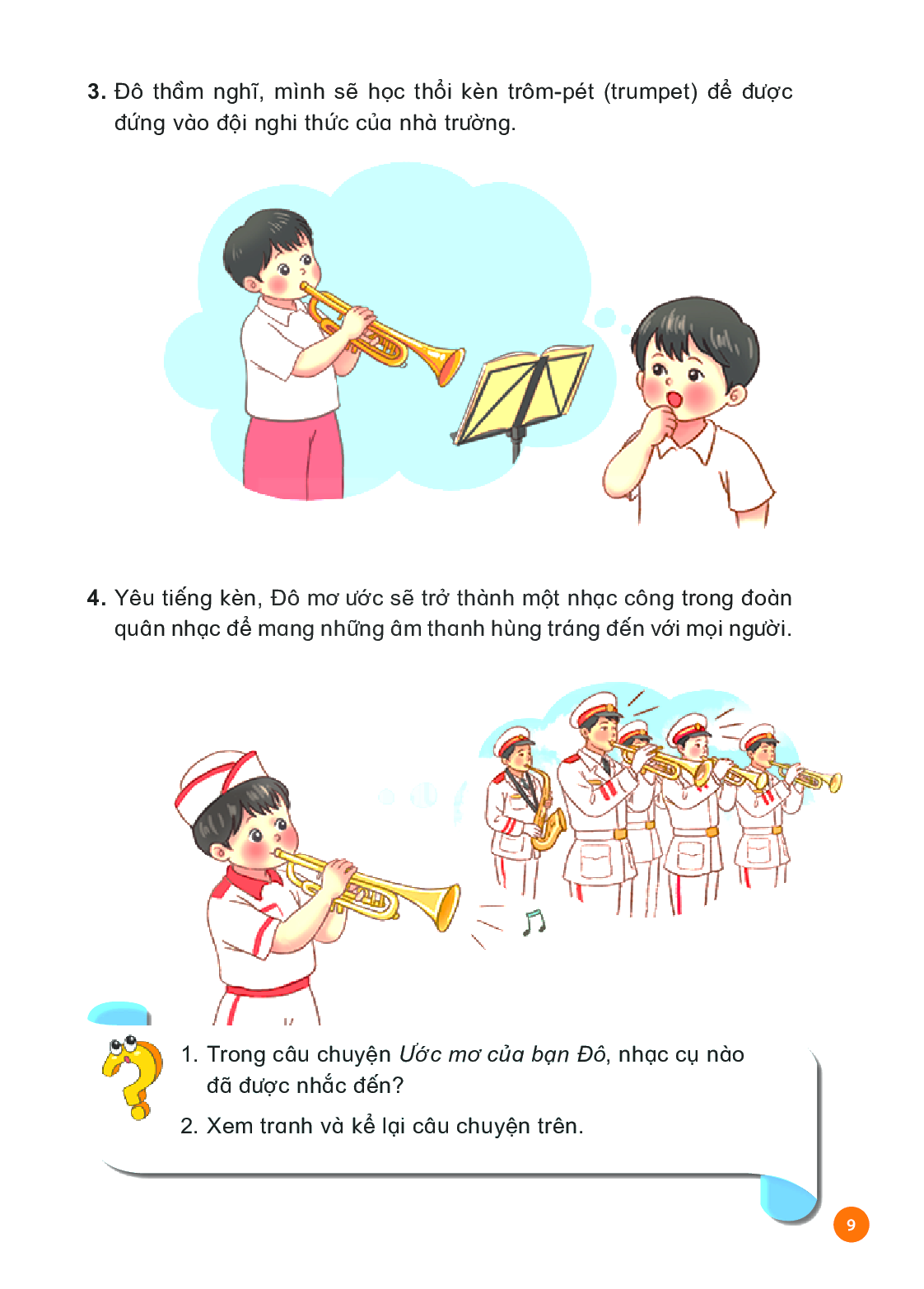 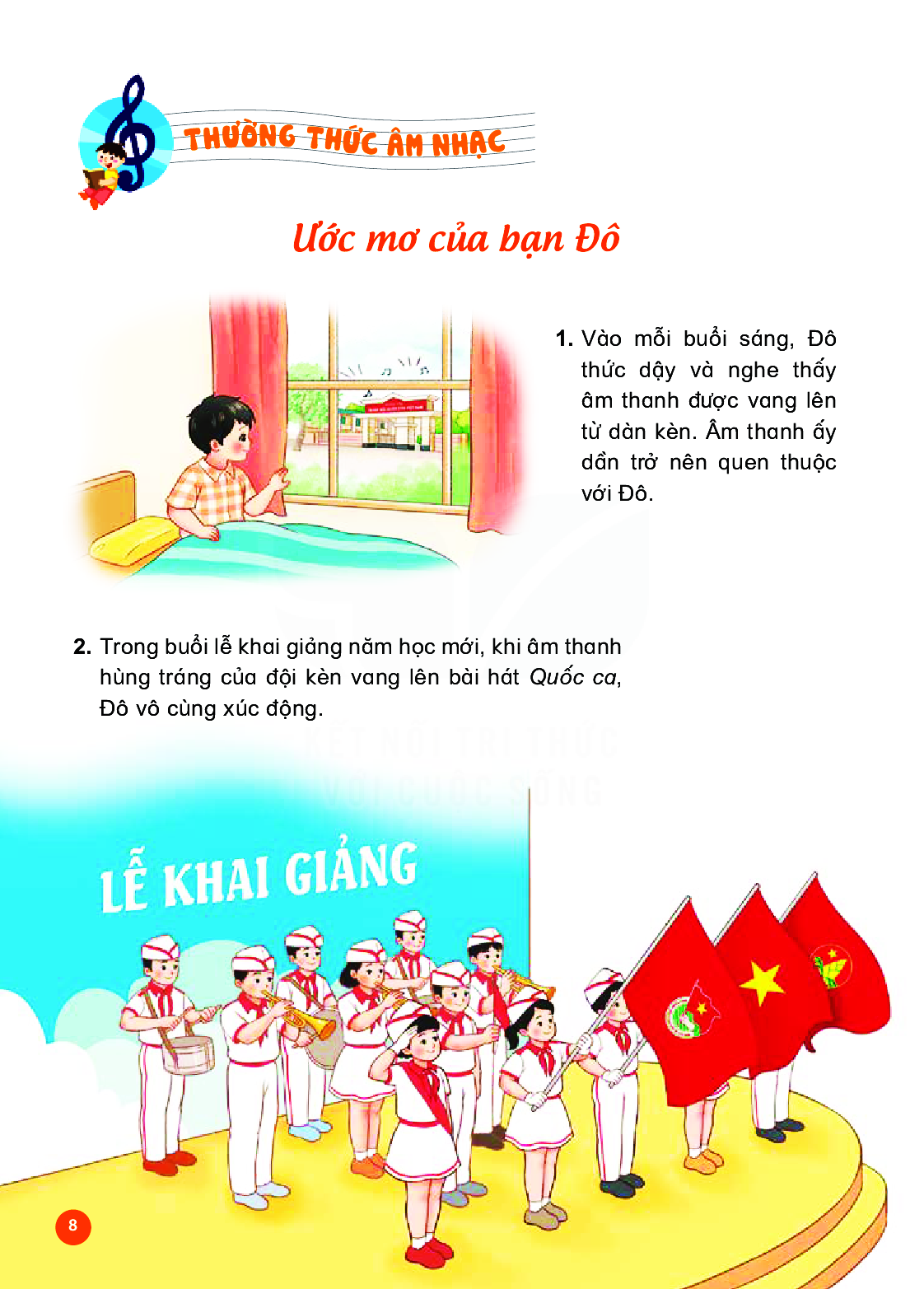 NHÓM 3
NHÓM 2
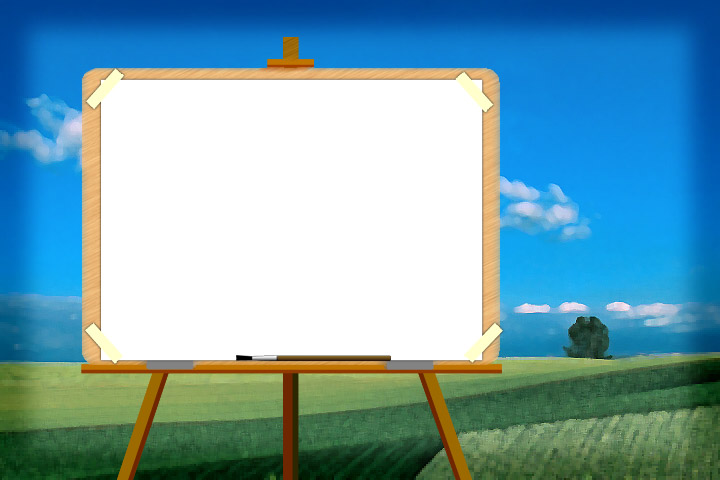 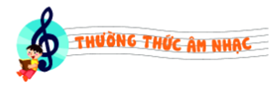 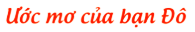 Nhóm 1
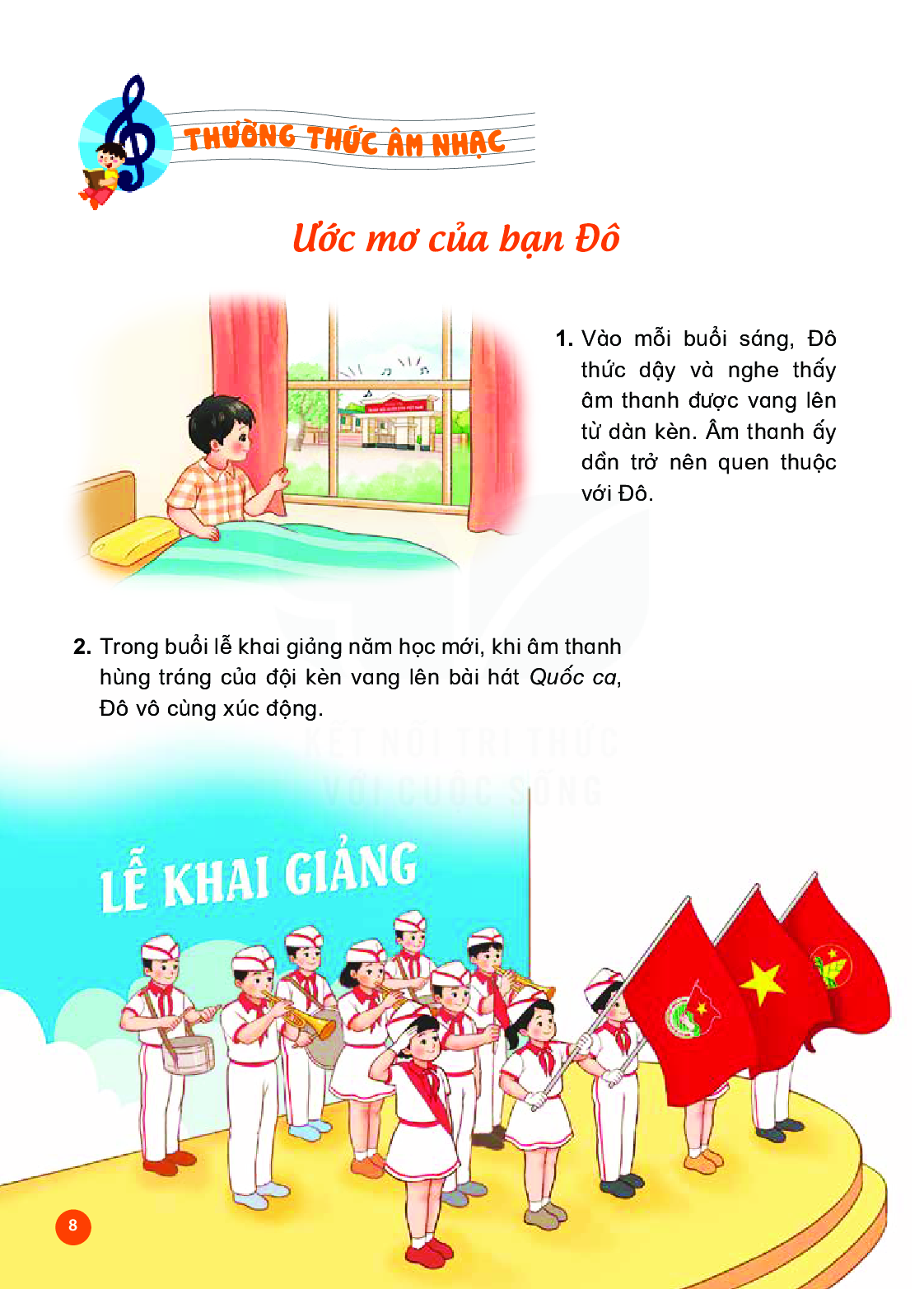 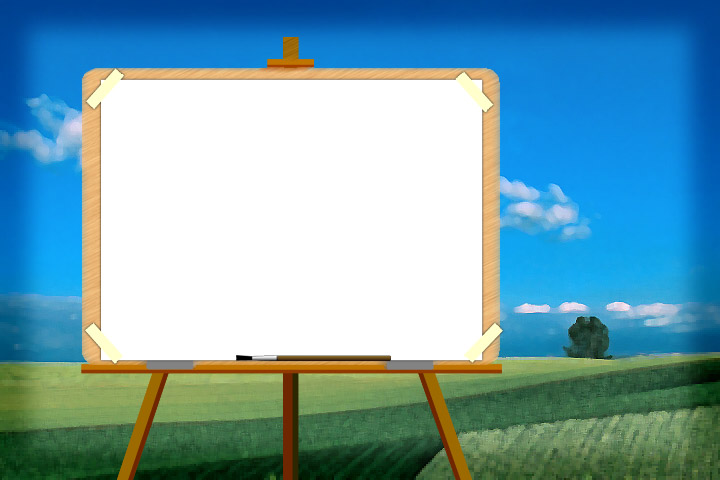 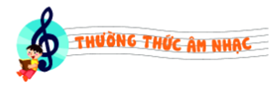 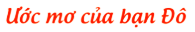 Nhóm 2
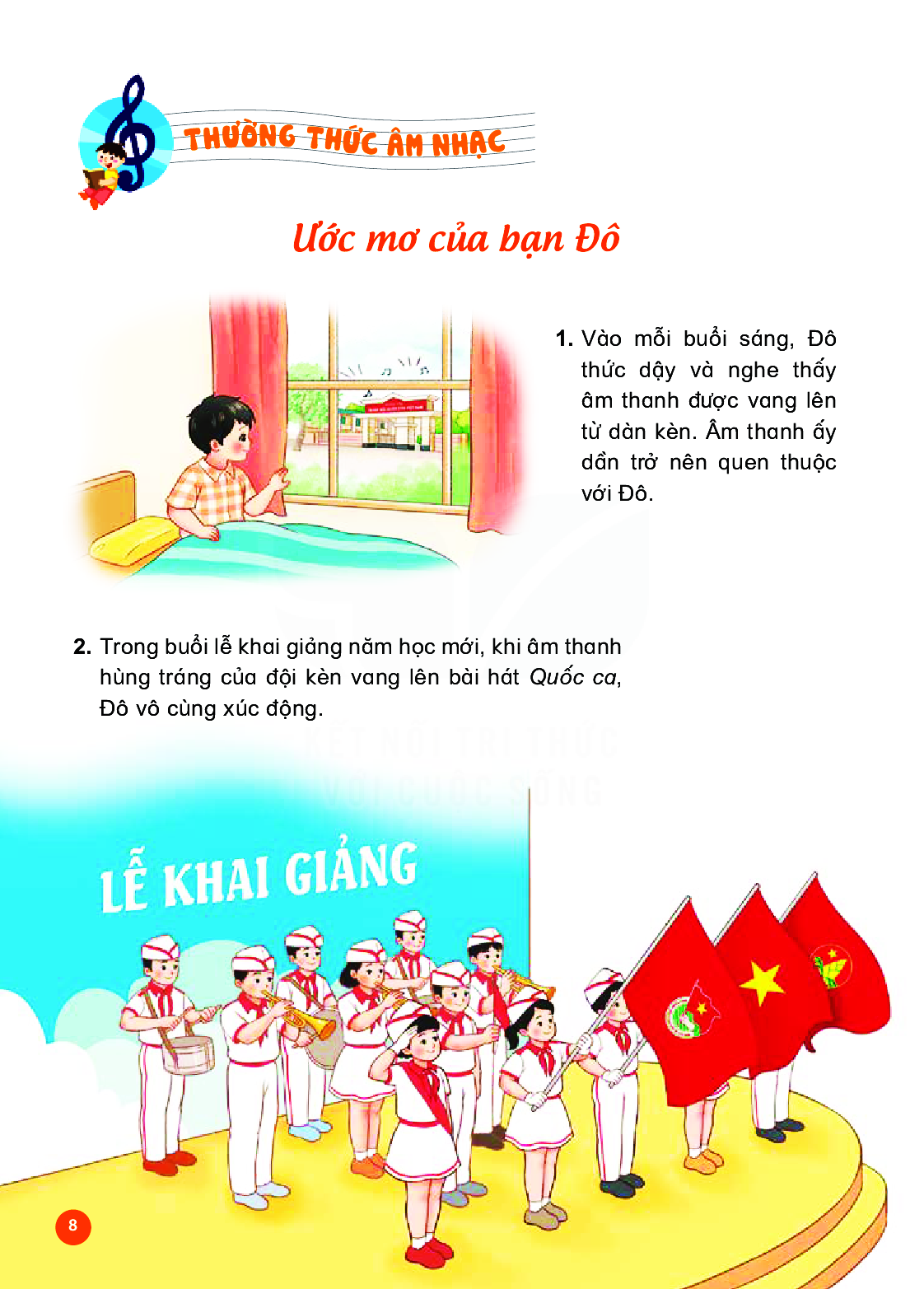 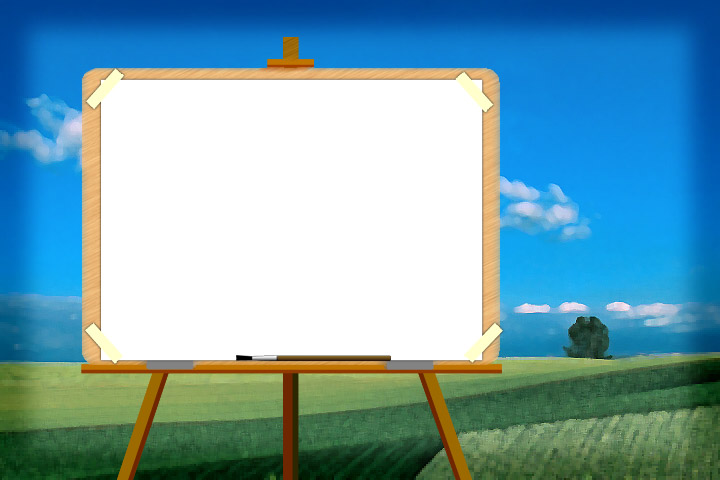 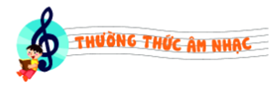 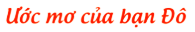 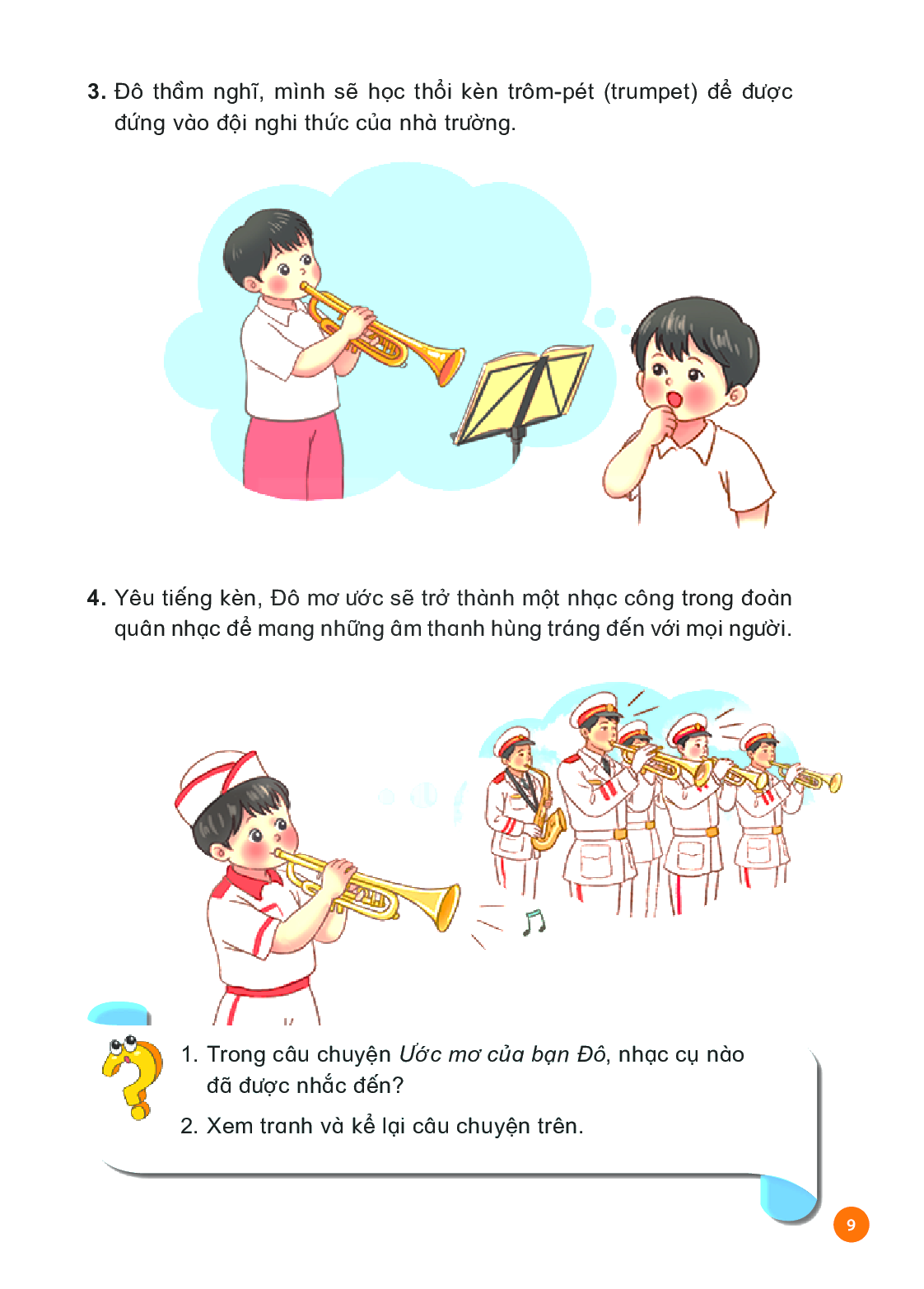 Nhóm 3
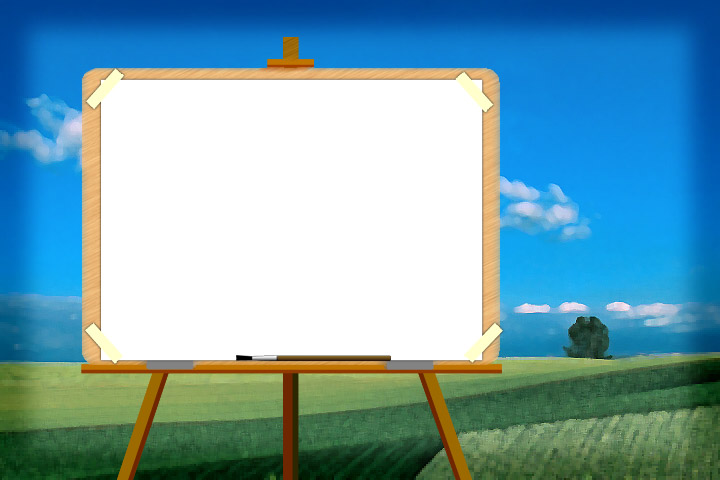 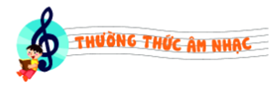 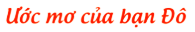 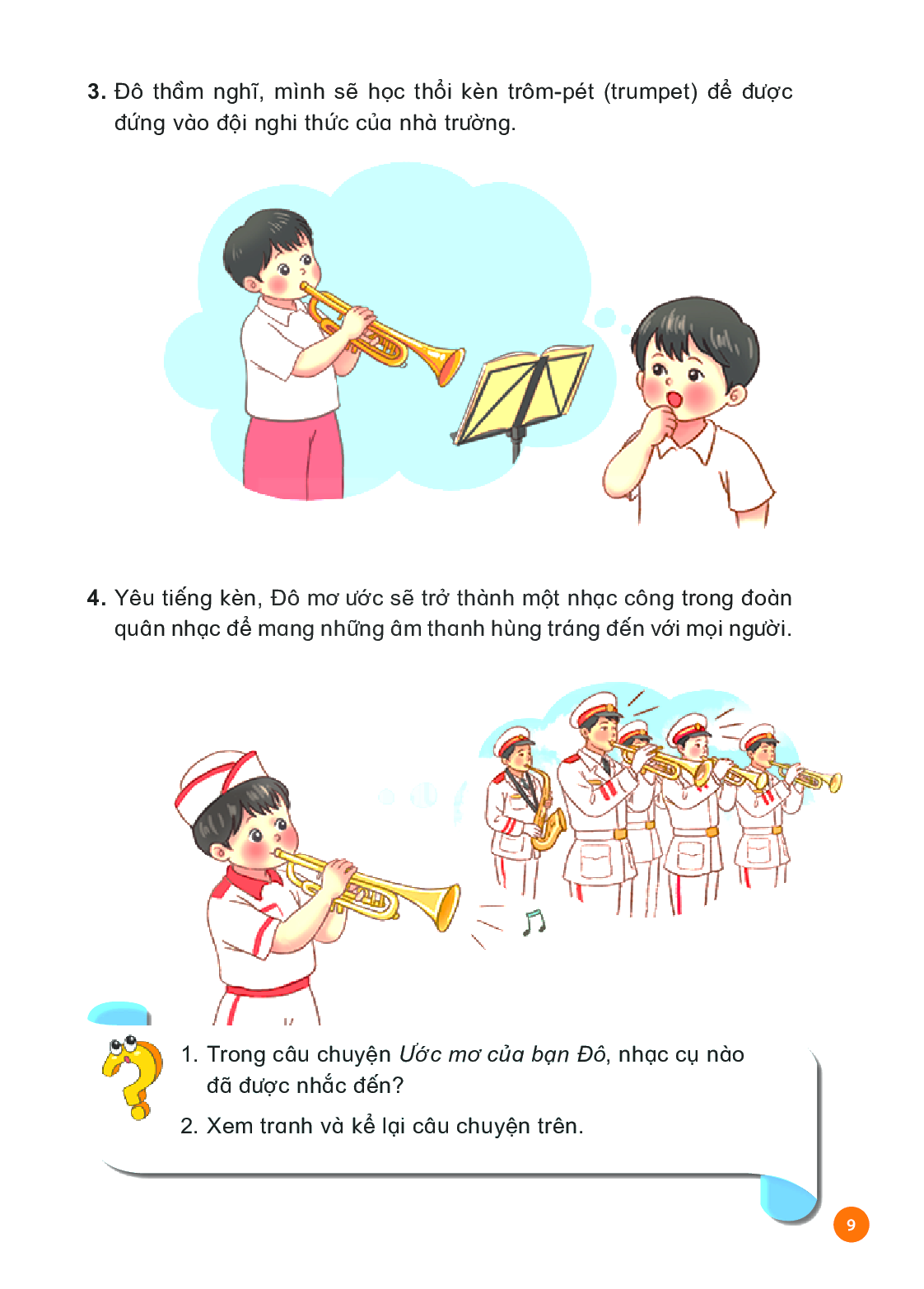 Nhóm 4
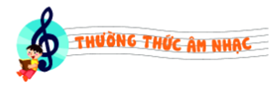 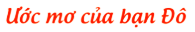 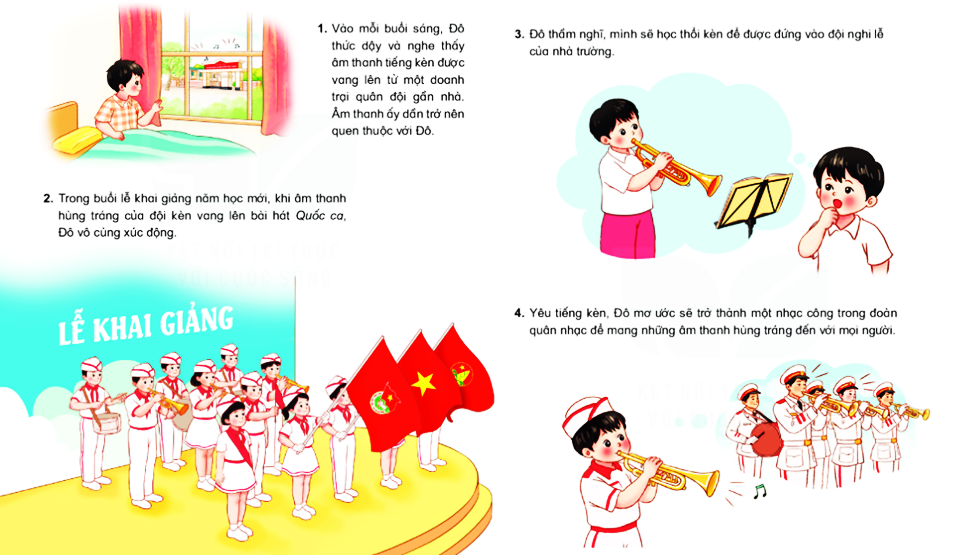 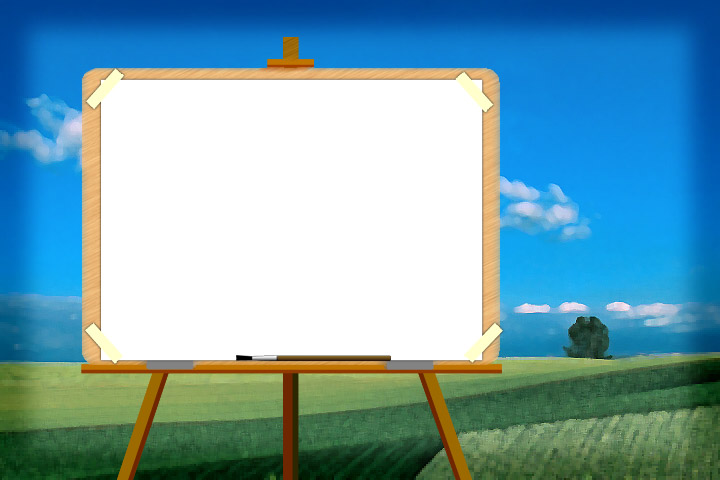 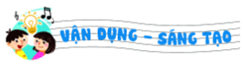 Trò chơi: “Tiếng kèn âm vang”
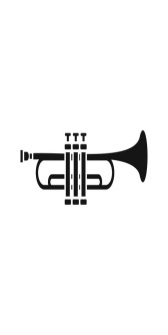 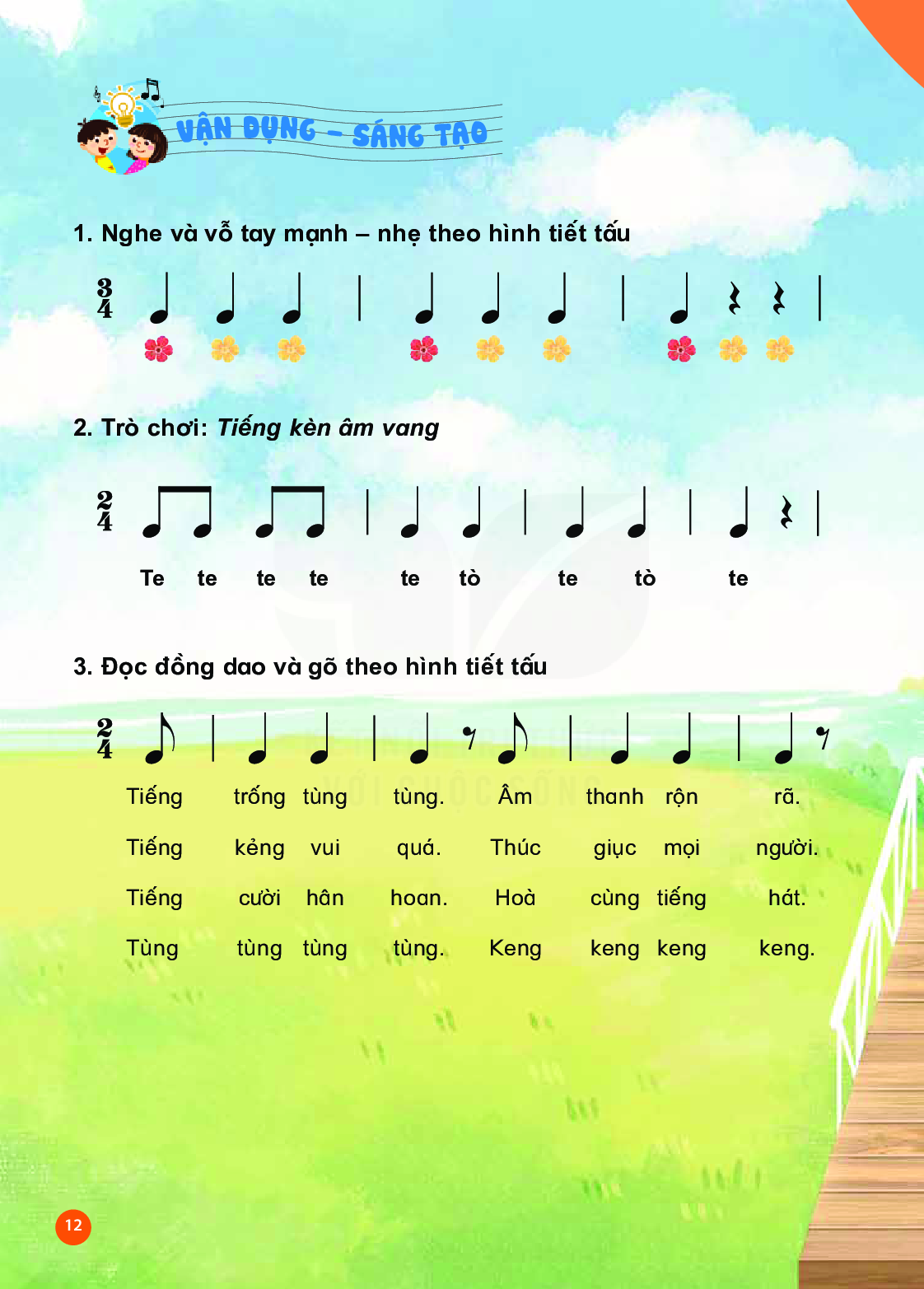 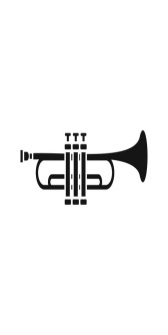 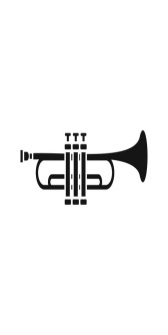 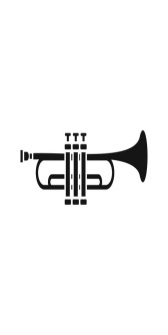 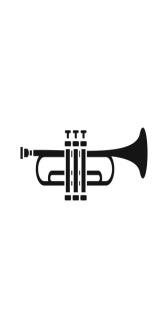 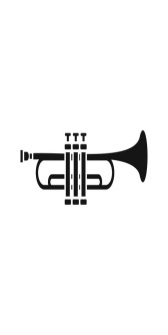 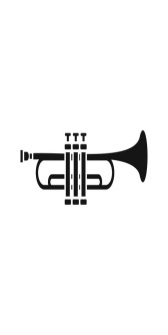 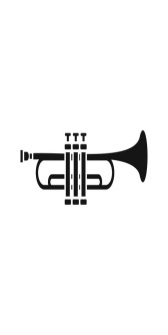 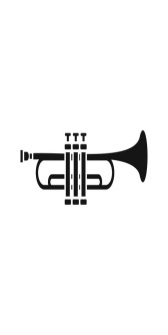 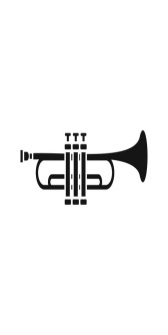 Kìa tiếng trống trường vang                em bước vào lớp Một
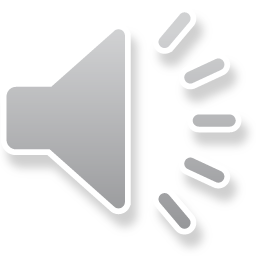 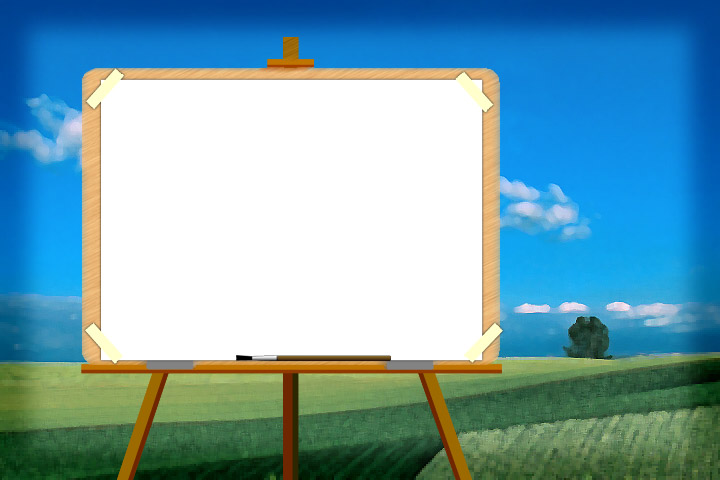 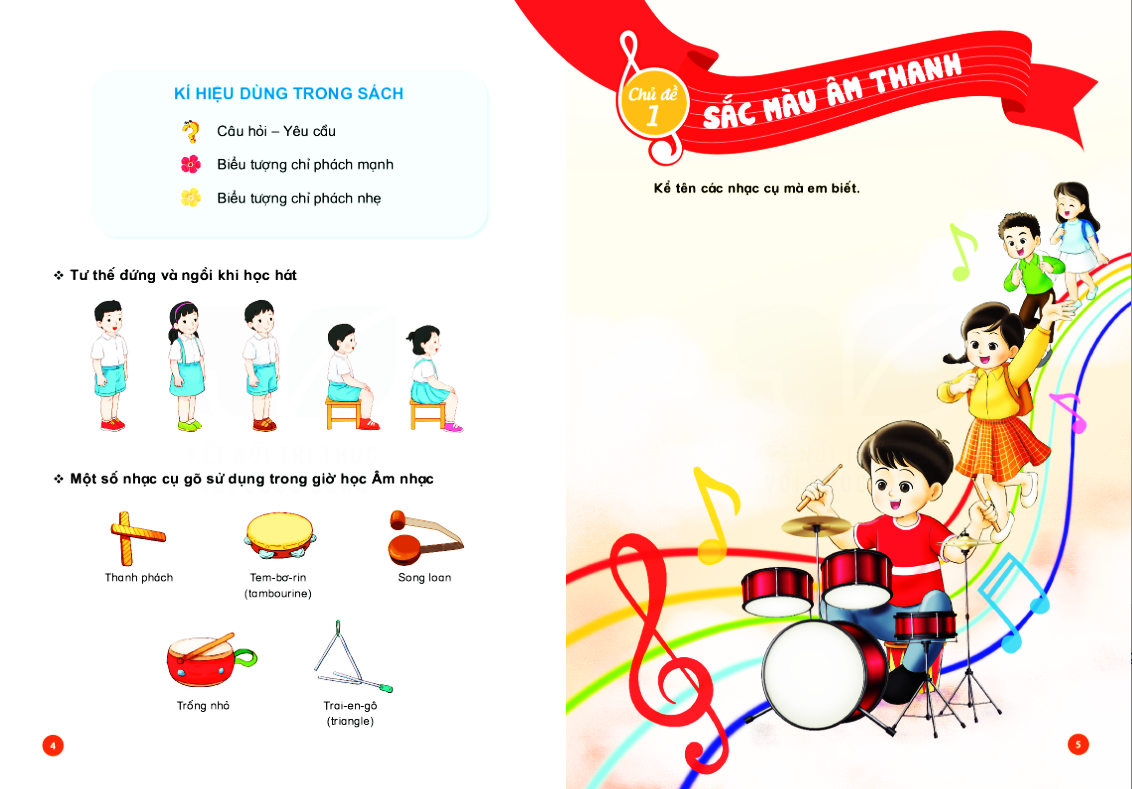 ÔN TẬP BÀI HÁT
DÀN NHẠC TRONG VƯỜN
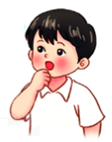 THƯỜNG THỨC ÂM NHẠC
ƯỚC MƠ CỦA BẠN ĐÔ
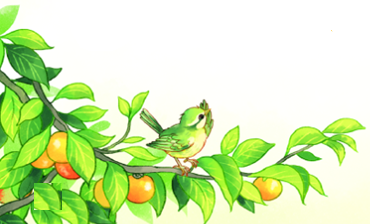